Understanding the Basilisk Coding Architecture
Scott Carnahan
Graduate Research Assistant
Draper Fellow
1
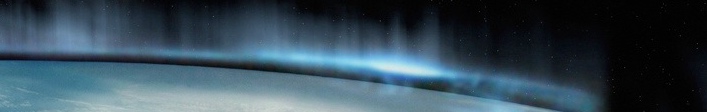 Overview
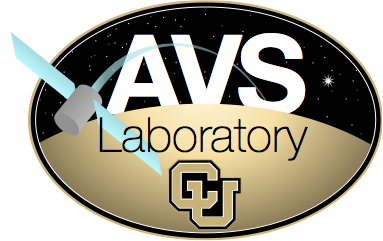 Sim structure
Message Structure
Lots of details
2
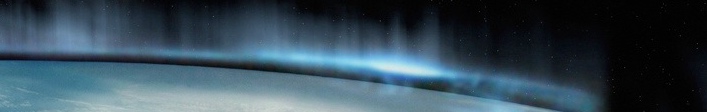 Introduction
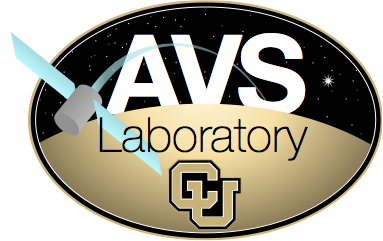 The summary we normally give of basilisk is short, and sweet, but not generally enough once people get past using and start trouble-shooting basilisk
The messaging system is too critical for people to only know that it handles messages/interfaces
3
So what is Basilisk?
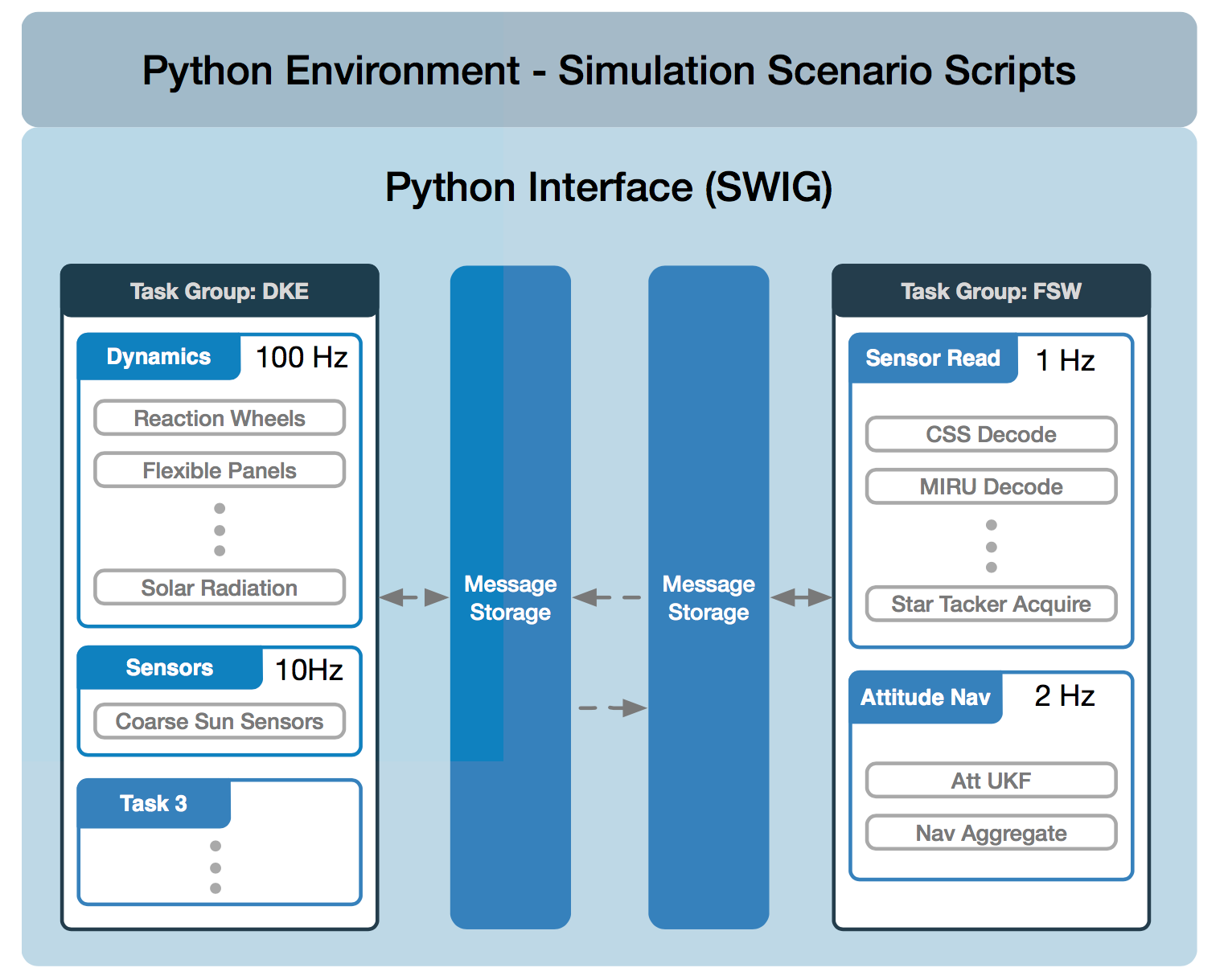 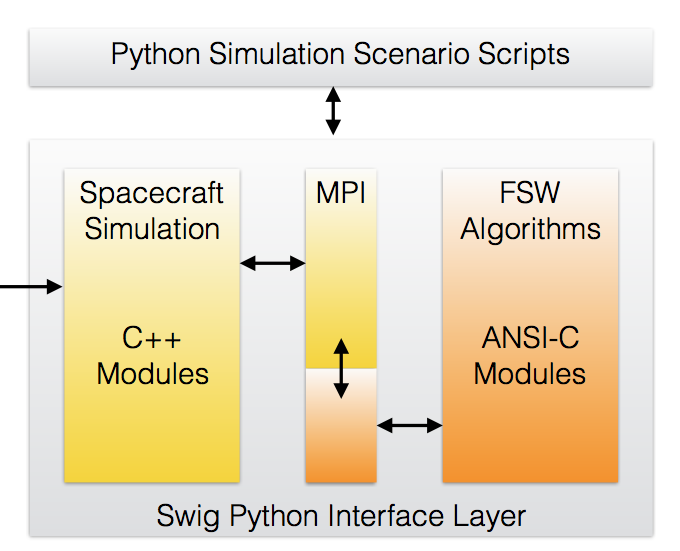 So what is Basilisk?
MESSAGING SYSTEM!!!
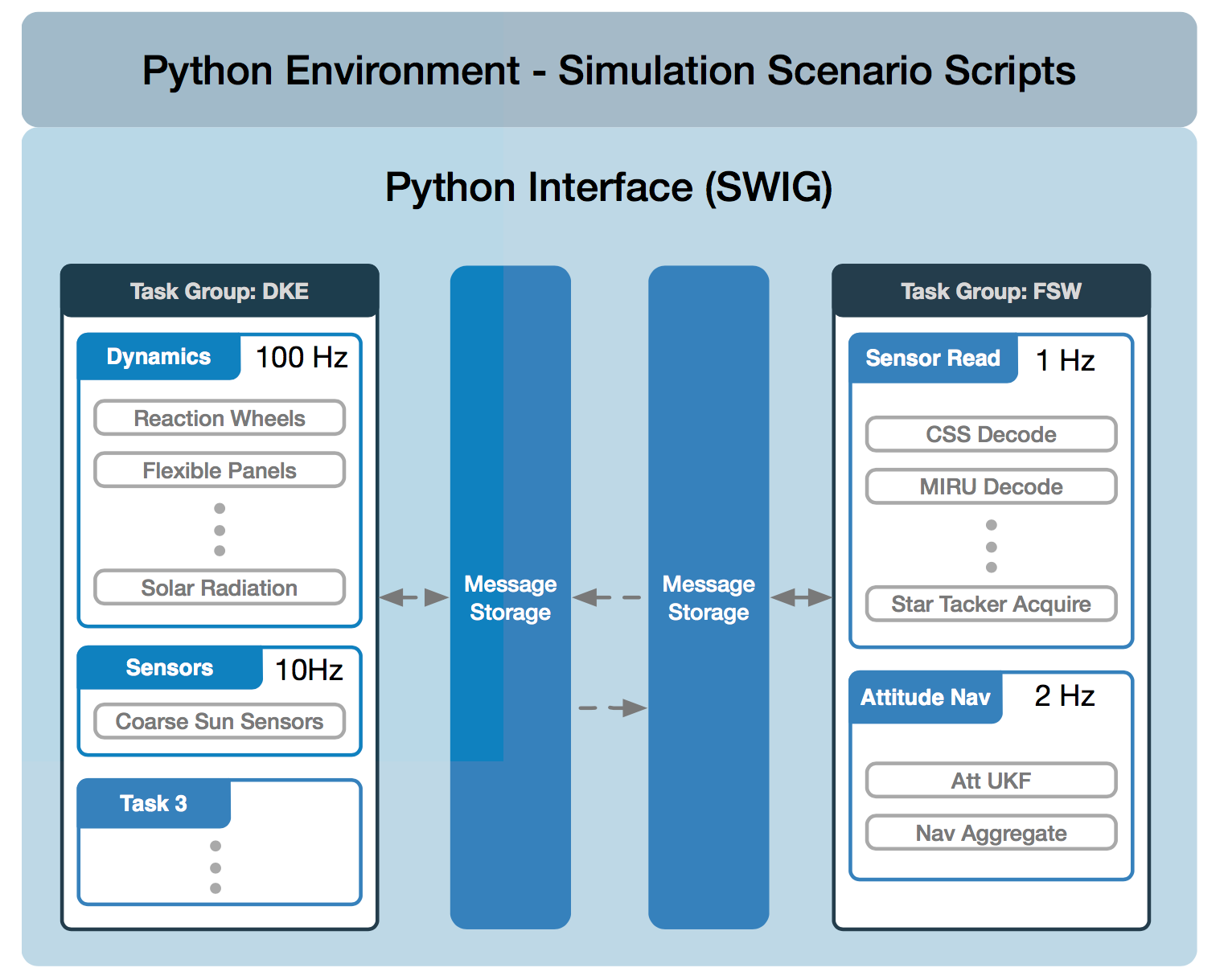 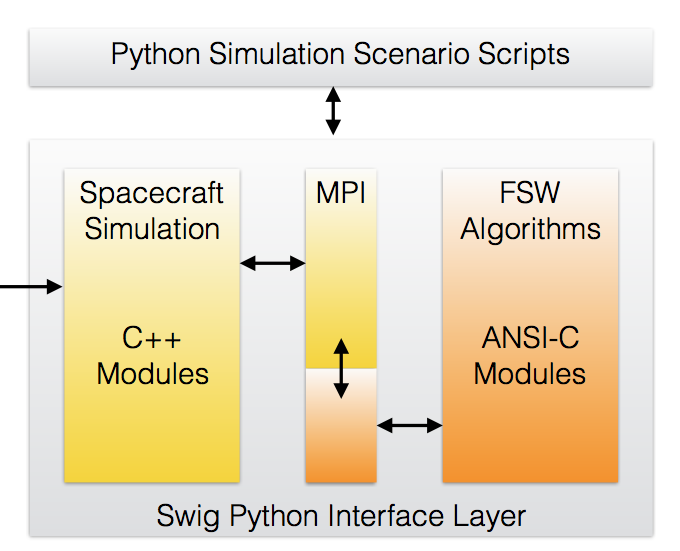 FULLY COUPLED!!!!
SCRIPTABILITY
OPEN SOURCE!!!!!
ELEGANT!!!!!
MODULAR!!!
PYTHON.SWIG.C++.C.C#.UNITY.FORTRAN.PYTHON!!!!!
SUPER FAST!!!
YEAR IN A DAY!!!
FRAMEWORK
MONTE CARLO!!!!!
FLIGHT SOFTWARE!
So what is Basilisk?
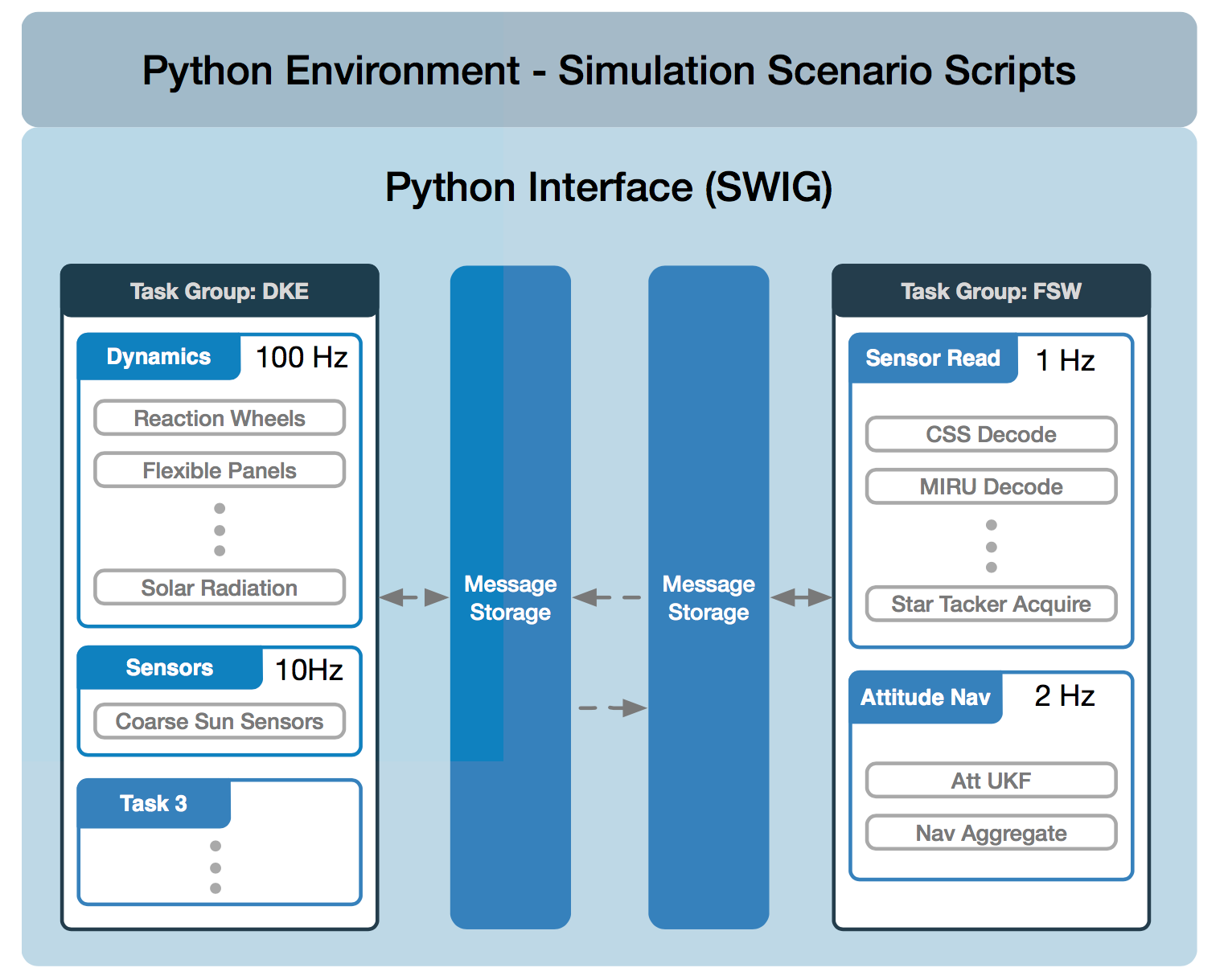 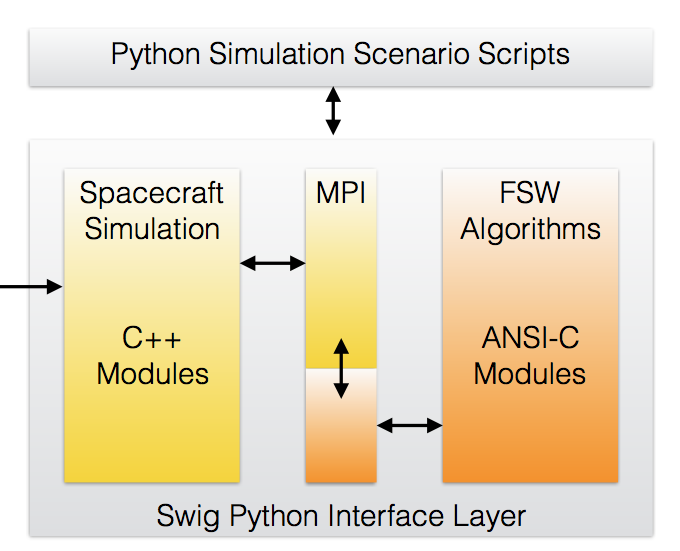 So this is basilisk, right?
So what is Basilisk?
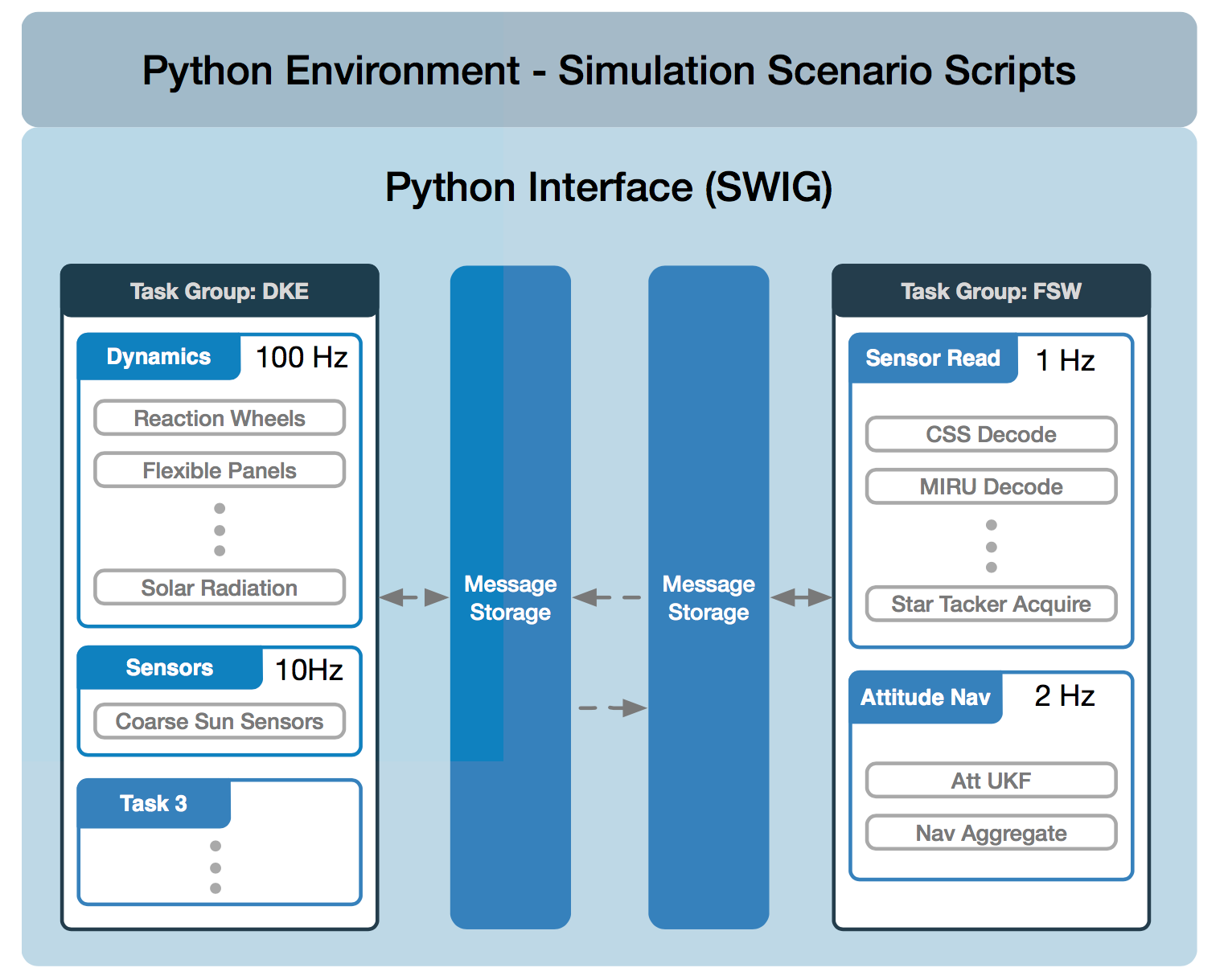 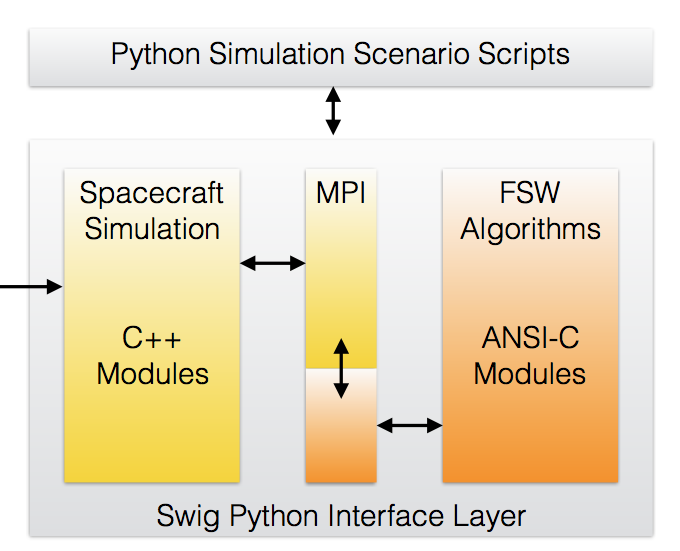 Is super cool and has a message passing interface (or does it?), but do messages work like this or like this? 
Why does swig make my life so hard? Do flight
Software modules have to be in ANSI-C?  ALSO what are ZERO-MQ, QEMU, and BlackLion? What is a Qt Viz?
Here’s a procedural explanation of a Basilisk Simulation
Basilisk is a list of Task Groups
Task groups are a list of Tasks
Tasks are a list of modules to update in a given order
Also note the main architectural component of BSK is called sim_model.
This simplified description ignores a few things:
Task priority, single-stepping in time,  process priority, initialization, message routing, etc.
sim_model:
for all time
for every task group
for every task
for every module
update state
*sometimes the word “task group” and “process” will be used interchangeably.
I’ll try to be clear. When used this way “process” means the SysProcess()
Class. See next slide.
Sim Architecture Classes
The following are the most important architectural classes in Basilisk. You can find a .cpp and .h file for each of these in the src/simulation folder of basilisk
sys_process
A grouping of sys_model_tasks to execute.
Each sys_process has their own distinct memory to read messages from
sim_model
The main container and main looper for a sim. It has a list of sys_processes
sys_model_task
A grouping of sys_models to execute
sys_model
A module that executes a distinct, algorithmic task. i.e. a dynamics module or flight software module
What is a SimModel()?
Procedurally, we showed that sim_model is a set of organized, nested for-loops. Structurally, what is it?
These diagrams give a good idea of what a sim_model is, but let’s dig deeper
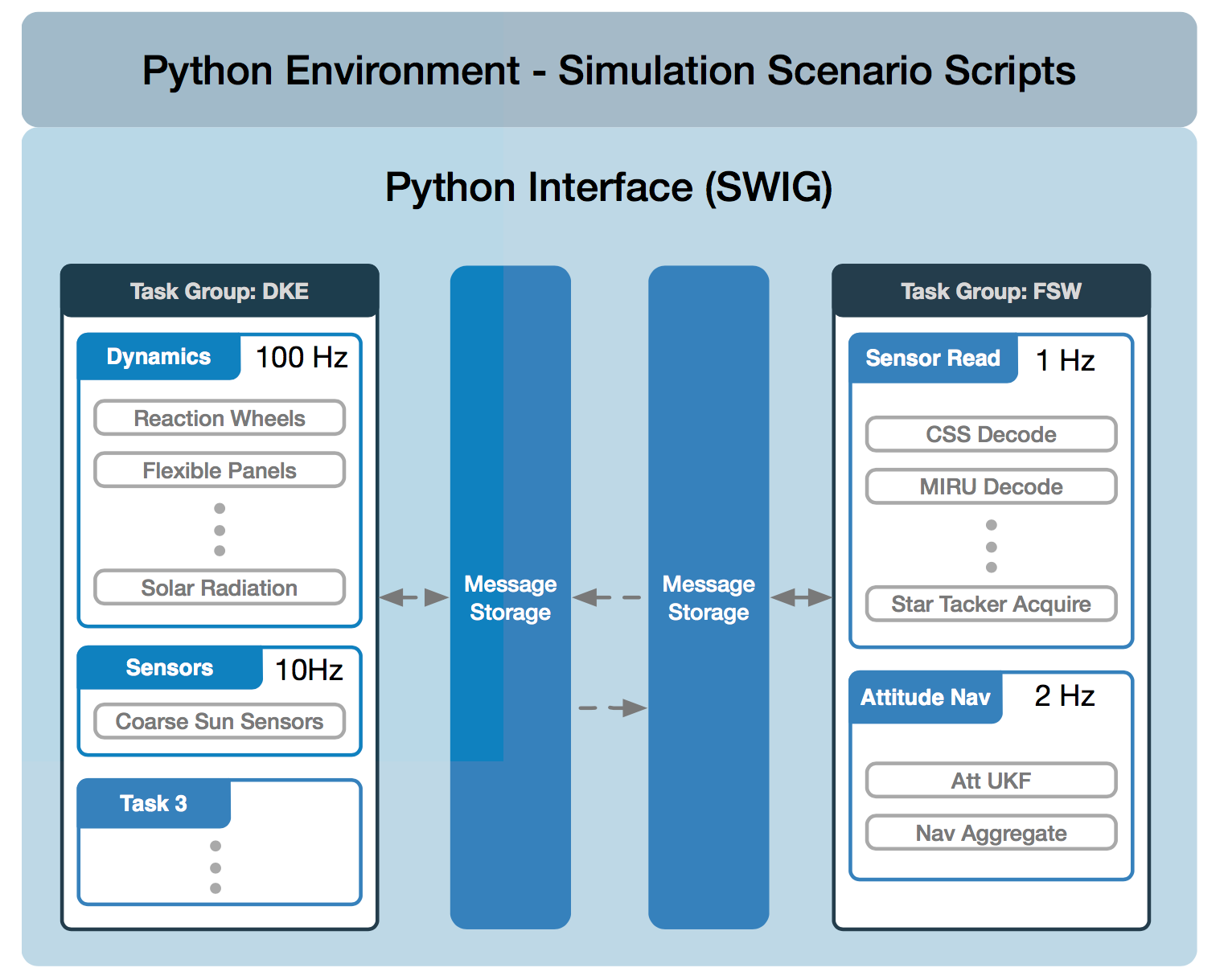 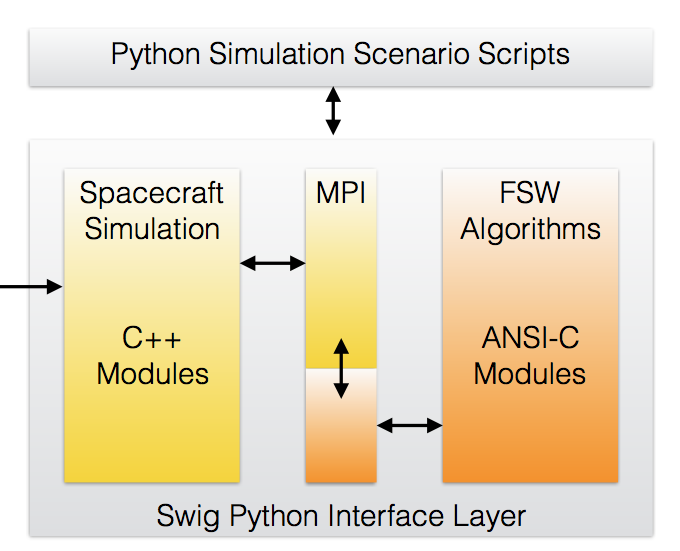 Sim Architecture Classes
The following are the most important architectural classes in Basilisk. You can find a .cpp and .h file for each of these in the src/simulation folder of basilisk
sys_process
A grouping of sys_model_tasks to execute.
Each sys_process has their own distinct memory to read messages from
sim_model
The main container and main looper for a sim. It has a list of sys_processes
sys_model_task
A grouping of sys_models to execute
sys_model
A module that executes a distinct, algorithmic task. i.e. a dynamics module or flight software module
What is a sim_model?
SimModel():
SimModel() //!< The SimModel constructor
~SimModel(), //!< SimModel destructor
void resetInitSimulation();  //!< Method to reset all added tasks  
void StepUntilStop(uint64_t SimStopTime, int64_t stopPri); //!< Step simulation until SimStopTime is reached
void SinglestepProcesses(int64_t stopPri=-1); //!< Step only the next Task in the simulation  
…A bunch of messaging methods we’ll get to later…
std::vector<SysProcess *> processList;  //!< –List of processes we’ve created
std::string SimulationName;  //!< -- Identifier for Sim
Unint64_t CurrentNanos;  //!<[ns] Current sim time
Uint64_t NextTaskTime; //!< time for the next Task
Int64_t nextProcPriority;  //!< [-] Priority level for the next process
messageLogger messageLogs;  //!< -- Message log data
What is a sim_model?
SimModel():
SimModel() //!< The SimModel constructor
~SimModel(), //!< SimModel destructor
void resetInitSimulation();  //!< Method to reset all added tasks  
void StepUntilStop(uint64_t SimStopTime, int64_t stopPri); //!< Step simulation until SimStopTime is reached
void SinglestepProcesses(int64_t stopPri=-1); //!< Step only the next Task in the simulation  
…A bunch of messaging methods we’ll get to later…
std::vector<SysProcess *> processList;  //!< –List of processes we’ve created
std::string SimulationName;  //!< -- Identifier for Sim
Unint64_t CurrentNanos;  //!<[ns] Current sim time
Uint64_t NextTaskTime; //!< time for the next Task
Int64_t nextProcPriority;  //!< [-] Priority level for the next process
messageLogger messageLogs;  //!< -- Message log data
First, let’s talk about the things a SimModel() has/is.
What is a sim_model?
SimModel():
SimModel() //!< The SimModel constructor
~SimModel(), //!< SimModel destructor
void resetInitSimulation();  //!< Method to reset all added tasks  
void StepUntilStop(uint64_t SimStopTime, int64_t stopPri); //!< Step simulation until SimStopTime is reached
void SinglestepProcesses(int64_t stopPri=-1); //!< Step only the next Task in the simulation  
…A bunch of messaging methods we’ll get to later…
std::vector<SysProcess *> processList;  //!< –List of processes we’ve created
std::string SimulationName;  //!< -- Identifier for Sim
Unint64_t CurrentNanos;  //!<[ns] Current sim time
Uint64_t NextTaskTime; //!< time for the next Task
Int64_t nextProcPriority;  //!< [-] Priority level for the next process
messageLogger messageLogs;  //!< -- Message log data
It has a name.
What is a SimModel()?
SimModel():
SimModel() //!< The SimModel constructor
~SimModel(), //!< SimModel destructor
void resetInitSimulation();  //!< Method to reset all added tasks  
void StepUntilStop(uint64_t SimStopTime, int64_t stopPri); //!< Step simulation until SimStopTime is reached
void SinglestepProcesses(int64_t stopPri=-1); //!< Step only the next Task in the simulation  
…A bunch of messaging methods we’ll get to later…
std::vector<SysProcess *> processList;  //!< –List of processes we’ve created
std::string SimulationName;  //!< -- Identifier for Sim
Unint64_t CurrentNanos;  //!<[ns] Current sim time
Uint64_t NextTaskTime; //!< time for the next Task
Int64_t nextProcPriority;  //!< [-] Priority level for the next process
messageLogger messageLogs;  //!< -- Message log data
What time it is. Dynamics generally propagate
FROM the previous time TO this time. Sensors
generally sense the way things are AT this time.
What is a SimModel()?
SimModel():
SimModel() //!< The SimModel constructor
~SimModel(), //!< SimModel destructor
void resetInitSimulation();  //!< Method to reset all added tasks  
void StepUntilStop(uint64_t SimStopTime, int64_t stopPri); //!< Step simulation until SimStopTime is reached
void SinglestepProcesses(int64_t stopPri=-1); //!< Step only the next Task in the simulation  
…A bunch of messaging methods we’ll get to later…
std::vector<SysProcess *> processList;  //!< –List of processes we’ve created
std::string SimulationName;  //!< -- Identifier for Sim
Unint64_t CurrentNanos;  //!<[ns] Current sim time
Uint64_t NextTaskTime; //!< time for the next Task
Int64_t nextProcPriority;  //!< [-] Priority level for the next process
messageLogger messageLogs;  //!< -- Message log data
Recall that the sim loops “for every task group” and a “task group” is just another name for a SysProcess(). This std::vector<> IS ”every task group”. So the main operation of the sim is to loop through all of the SysProcess()es in this vector until it has done it for every time step. This is where the magic is stored.
What is a SimModel()?
SimModel():
SimModel() //!< The SimModel constructor
~SimModel(), //!< SimModel destructor
void resetInitSimulation();  //!< Method to reset all added tasks  
void StepUntilStop(uint64_t SimStopTime, int64_t stopPri); //!< Step simulation until SimStopTime is reached
void SinglestepProcesses(int64_t stopPri=-1); //!< Step only the next Task in the simulation  
…A bunch of messaging methods we’ll get to later…
std::vector<SysProcess *> processList;  //!< –List of processes we’ve created
std::string SimulationName;  //!< -- Identifier for Sim
Unint64_t CurrentNanos;  //!<[ns] Current sim time
Uint64_t NextTaskTime; //!< time for the next Task
Int64_t nextProcPriority;  //!< [-] Priority level for the next process
messageLogger messageLogs;  //!< -- Message log data
For now, suffice it to say two things:
If the NextTaskTime is greater than the SimStopTime
Or if NextTaskTime == SimStopTime and nextTaskPriority < stopPri
Then stop the sim.
SimStopTime and stopPri are inputs to StepUntilStop() that will be discussed
What is a SimModel()?
SimModel():
SimModel() //!< The SimModel constructor
~SimModel(), //!< SimModel destructor
void resetInitSimulation();  //!< Method to reset all added tasks  
void StepUntilStop(uint64_t SimStopTime, int64_t stopPri); //!< Step simulation until SimStopTime is reached
void SinglestepProcesses(int64_t stopPri=-1); //!< Step only the next Task in the simulation  
…A bunch of messaging methods we’ll get to later…
std::vector<SysProcess *> processList;  //!< –List of processes we’ve created
std::string SimulationName;  //!< -- Identifier for Sim
Unint64_t CurrentNanos;  //!<[ns] Current sim time
Uint64_t NextTaskTime; //!< time for the next Task
Int64_t nextProcPriority;  //!< [-] Priority level for the next process
messageLogger messageLogs;  //!< -- Message log data
If you choose to keep a history of a message, that history is stored here. This is NOT storage for the messages themselves.
What does a SimModel() do?
SimModel():
SimModel() //!< The SimModel constructor
~SimModel(), //!< SimModel destructor
void resetInitSimulation();  //!< Method to reset all added tasks  
void StepUntilStop(uint64_t SimStopTime, int64_t stopPri); //!< Step simulation until SimStopTime is reached
void SinglestepProcesses(int64_t stopPri=-1); //!< Step only the next Task in the simulation  
…A bunch of messaging methods we’ll get to later…
std::vector<SysProcess *> processList;  //!< –List of processes we’ve created
std::string SimulationName;  //!< -- Identifier for Sim
Unint64_t CurrentNanos;  //!<[ns] Current sim time
Uint64_t NextTaskTime; //!< time for the next Task
Int64_t nextProcPriority;  //!< [-] Priority level for the next process
messageLogger messageLogs;  //!< -- Message log data
Now let’s talk about this things,things a SimModel() does
What does a SimModel() do?
SimModel():
SimModel() //!< The SimModel constructor
~SimModel(), //!< SimModel destructor
void resetInitSimulation();  //!< Method to reset all added tasks  
void StepUntilStop(uint64_t SimStopTime, int64_t stopPri); //!< Step simulation until SimStopTime is reached
void SinglestepProcesses(int64_t stopPri=-1); //!< Step only the next Task in the simulation  
…A bunch of messaging methods we’ll get to later…
std::vector<SysProcess *> processList;  //!< –List of processes we’ve created
std::string SimulationName;  //!< -- Identifier for Sim
Unint64_t CurrentNanos;  //!<[ns] Current sim time
Uint64_t NextTaskTime; //!< time for the next Task
Int64_t nextProcPriority;  //!< [-] Priority level for the next process
messageLogger messageLogs;  //!< -- Message log data
Create a SimModel() and set:this->CurrentNanos = 0;this->NextTaskTime = 0;this->nextProcPriority = -1;
What does a SimModel() do?
SimModel():
SimModel() //!< The SimModel constructor
~SimModel(), //!< SimModel destructor
void resetInitSimulation();  //!< Method to reset all added tasks  
void StepUntilStop(uint64_t SimStopTime, int64_t stopPri); //!< Step simulation until SimStopTime is reached
void SinglestepProcesses(int64_t stopPri=-1); //!< Step only the next Task in the simulation  
…A bunch of messaging methods we’ll get to later…
std::vector<SysProcess *> processList;  //!< –List of processes we’ve created
std::string SimulationName;  //!< -- Identifier for Sim
Unint64_t CurrentNanos;  //!<[ns] Current sim time
Uint64_t NextTaskTime; //!< time for the next Task
Int64_t nextProcPriority;  //!< [-] Priority level for the next process
messageLogger messageLogs;  //!< -- Message log data
kill
What does a SimModel() do?
SimModel():
SimModel() //!< The SimModel constructor
~SimModel(), //!< SimModel destructor
void resetInitSimulation();  //!< Method to reset all added tasks  
void StepUntilStop(uint64_t SimStopTime, int64_t stopPri); //!< Step simulation until SimStopTime is reached
void SinglestepProcesses(int64_t stopPri=-1); //!< Step only the next Task in the simulation  
…A bunch of messaging methods we’ll get to later…
std::vector<SysProcess *> processList;  //!< –List of processes we’ve created
std::string SimulationName;  //!< -- Identifier for Sim
Unint64_t CurrentNanos;  //!<[ns] Current sim time
Uint64_t NextTaskTime; //!< time for the next Task
Int64_t nextProcPriority;  //!< [-] Priority level for the next process
messageLogger messageLogs;  //!< -- Message log data
When this is called, most of the sim will be initialized. This is done in a nested way by asking all SysProcess()es to selfInitProcess() which in turn ask all tasks to SelfInitTaskList() which in turn ask all modules to SelfInit().

Note, that before looping through tasks, each SysProcess() asks the messaging system to select its own message buffer. More on that later.


In addition to calling the nested initializations, this method sets: this->NextTaskTime = 0;this->CurrentNanos = 0;
And
nextProcPriority to the priority of the first SysProcess in processList.

Note: Generally, as part of initializing themselves, modules create any messages they will write. selfinitSimulation also prints to the screen how many message creations failed.
What does a SimModel() do?
SimModel():
SimModel() //!< The SimModel constructor
~SimModel(), //!< SimModel destructor
void resetInitSimulation();  //!< Method to reset all added tasks  
void StepUntilStop(uint64_t SimStopTime, int64_t stopPri); //!< Step simulation until SimStopTime is reached
void SinglestepProcesses(int64_t stopPri=-1); //!< Step only the next Task in the simulation  
…A bunch of messaging methods we’ll get to later…
std::vector<SysProcess *> processList;  //!< –List of processes we’ve created
std::string SimulationName;  //!< -- Identifier for Sim
Unint64_t CurrentNanos;  //!<[ns] Current sim time
Uint64_t NextTaskTime; //!< time for the next Task
Int64_t nextProcPriority;  //!< [-] Priority level for the next process
messageLogger messageLogs;  //!< -- Message log data
This again cross initializes things in a nested way. For all SysProcess()es it calls crossInitProcess() which for each task calls CrossInitTaskList() which for each model calls CrossInit().

Note, that before looping through tasks, each SysProcess() asks the messaging system to select its own message buffer. More on that later.

Generally, during CrossInit(), modules are checking the messaging system for messages they’ll need to read. A failure here is reported and causes the sim to stop.
What does a SimModel() do?
SimModel():
SimModel() //!< The SimModel constructor
~SimModel(), //!< SimModel destructor
void resetInitSimulation();  //!< Method to reset all added tasks  
void StepUntilStop(uint64_t SimStopTime, int64_t stopPri); //!< Step simulation until SimStopTime is reached
void SinglestepProcesses(int64_t stopPri=-1); //!< Step only the next Task in the simulation  
addNewProcess();  //!< -- add a new process to the sim
std::vector<SysProcess *> processList;  //!< –List of processes we’ve created
std::string SimulationName;  //!< -- Identifier for Sim
Unint64_t CurrentNanos;  //!<[ns] Current sim time
Uint64_t NextTaskTime; //!< time for the next Task
Int64_t nextProcPriority;  //!< [-] Priority level for the next process
messageLogger messageLogs;  //!< -- Message log data
addNewProcess() was overlooked originally, but is critical!The argument is a pointer to an instance of SysProcess(), which is added to this->processList.

The newProc has a processPriority. It is inserted before the next lowest priority and just after  the next highest priority. If it has the exact same priority as something else, it goes after that thing.
processList
newProc
lower
higher
higher
higher
higher
higher
lower
What does a SimModel() do?
SimModel():
SimModel() //!< The SimModel constructor
~SimModel(), //!< SimModel destructor
void resetInitSimulation();  //!< Method to reset all added tasks  
void StepUntilStop(uint64_t SimStopTime, int64_t stopPri); //!< Step simulation until SimStopTime is reached
void SinglestepProcesses(int64_t stopPri=-1); //!< Step only the next Task in the simulation  
…A bunch of messaging methods we’ll get to later…
std::vector<SysProcess *> processList;  //!< –List of processes we’ve created
std::string SimulationName;  //!< -- Identifier for Sim
Unint64_t CurrentNanos;  //!<[ns] Current sim time
Uint64_t NextTaskTime; //!< time for the next Task
Int64_t nextProcPriority;  //!< [-] Priority level for the next process
messageLogger messageLogs;  //!< -- Message log data
Calls resetProcess() on every SysProcess() with a call time of 0.

resetProcess() asks the messaging system to select each processes buffer in turn and then calls each task to ResetTaskList() with a time of 0. ResetTaskList() asks every model in the task to Reset() (time 0) which can vary depending on the model.

Time = 0 is hardcoded in reInitSimulation(), but generally the other methods can accept other times.
What does a SimModel() do?
Let’s skip ahead to ResetSimulation(). This method asks every SysProcess() to reInitProcess(). In reInitProcess() the processes select their own message buffer and then: 
call ResetTask() on every task and 
make a copy of this->processTasks()
Clear this->processTasks()
For every task in the copy addNewTask()using the TaskPtr and taskPriority

Furthermore, this method clears any message logs (not messages) and sets:
this->CurrentNanos = 0;this->NextTaskTime = 0;

Super important note: when ResetTask() is called, the models in the task are NOT reset. Simply the following is done:this->NextStartTime = this->FirstTaskTime;
SimModel():
SimModel() //!< The SimModel constructor
~SimModel(), //!< SimModel destructor
void resetInitSimulation();  //!< Method to reset all added tasks  
void StepUntilStop(uint64_t SimStopTime, int64_t stopPri); //!< Step simulation until SimStopTime is reached
void SinglestepProcesses(int64_t stopPri=-1); //!< Step only the next Task in the simulation  
Void ResetSimulation();  //!< -- Reset the sim back to zero
std::vector<SysProcess *> processList;  //!< –List of processes we’ve created
std::string SimulationName;  //!< -- Identifier for Sim
Unint64_t CurrentNanos;  //!<[ns] Current sim time
Uint64_t NextTaskTime; //!< time for the next Task
Int64_t nextProcPriority;  //!< [-] Priority level for the next process
messageLogger messageLogs;  //!< -- Message log data
What does a SimModel() do?
SimModel():
SimModel() //!< The SimModel constructor
~SimModel(), //!< SimModel destructor
void resetInitSimulation();  //!< Method to reset all added tasks  
void StepUntilStop(uint64_t SimStopTime, int64_t stopPri); //!< Step simulation until SimStopTime is reached
void SinglestepProcesses(int64_t stopPri=-1); //!< Step only the next Task in the simulation  
…A bunch of messaging methods we’ll get to later…
std::vector<SysProcess *> processList;  //!< –List of processes we’ve created
std::string SimulationName;  //!< -- Identifier for Sim
Unint64_t CurrentNanos;  //!<[ns] Current sim time
Uint64_t NextTaskTime; //!< time for the next Task
Int64_t nextProcPriority;  //!< [-] Priority level for the next process
messageLogger messageLogs;  //!< -- Message log data
Essentially, run the sim up to and including SimStopTime.

i.e. call SingleStepProcesses() while:this->nextTaskTime < SimStopTime

If this-<nextTaskTime == SimStopTime, you can still run if this->nextProcPriority >= stopPri
What does a SimModel() do?
SimModel():
SimModel() //!< The SimModel constructor
~SimModel(), //!< SimModel destructor
void resetInitSimulation();  //!< Method to reset all added tasks  
void StepUntilStop(uint64_t SimStopTime, int64_t stopPri); //!< Step simulation until SimStopTime is reached
void SinglestepProcesses(int64_t stopPri=-1); //!< Step only the next Task in the simulation  
…A bunch of messaging methods we’ll get to later…
std::vector<SysProcess *> processList;  //!< –List of processes we’ve created
std::string SimulationName;  //!< -- Identifier for Sim
Unint64_t CurrentNanos;  //!<[ns] Current sim time
Uint64_t NextTaskTime; //!< time for the next Task
Int64_t nextProcPriority;  //!< [-] Priority level for the next process
messageLogger messageLogs;  //!< -- Message log data
This is the real meat. This is where the whole sim gets stepped forward in time.

Based each processes nextTaskTime and processPriority, all SysProcess()es are looped-through. All tasks within the SysProcess TaskList are executedbefore moving to the next process.

Note that again, each process selects its own buffer in the messaging system before calling ExecuteTaskList() for each task. Tasks are re-scheduled based on their task period. ExecuteTaskList() calls all models in the task to UpdateState()
Sim Architecture Classes
The following are the most important architectural classes in Basilisk. You can find a .cpp and .h file for each of these in the src/simulation folder of basilisk
sys_process
A grouping of sys_model_tasks to execute.
Each sys_process has their own distinct memory to read messages from
sim_model
The main container and main looper for a sim. It has a list of sys_processes
sys_model_task
A grouping of sys_models to execute
sys_model
A module that executes a distinct, algorithmic task. i.e. a dynamics module or flight software module
What is a SysProcess()?
public:
    SysProcess();
    SysProcess(std::string messageContainer);
    ~SysProcess();
    void addNewTask(SysModelTask *newTask, int32_t taskPriority = -1);
    void selfInitProcess();
    void resetProcess(uint64_t currentTime);
    void reInitProcess();
    void enableProcess() {this->processActive = true;}
    void disableProcess() {this->processActive = false;}
    void scheduleTask(ModelScheduleEntry & taskCall);
    void selectProcess()
    {SystemMessaging::GetInstance()->selectMessageBuffer(this->messageBuffer);}
    void setProcessName(std::string newName){this->processName = newName;}
    std::string getProcessName() { return(processName);}
    uint64_t getNextTime() { return(this->nextTaskTime);}
    void singleStepNextTask(uint64_t currentNanos);
    bool processEnabled() {return this->processActive;}
    void addInterfaceRef(SysInterface *newInt) {this->intRefs.push_back(newInt);}
void changeTaskPeriod(std::string taskName, uint64_t newPeriod);
    void setPriority(int64_t newPriority) {this->processPriority = newPriority;}
    void routeInterfaces();
    void disableAllTasks();
    void enableAllTasks();
    
public:
    std::vector<SysInterface*> intRefs;  //!< -- Interface references to move data to process
    std::vector<ModelScheduleEntry> processTasks;  //!< -- Array that has pointers to all process tasks
    uint64_t nextTaskTime;  //!< [ns] time for the next Task
    uint64_t prevRouteTime;  //!< [ns] Time that interfaces were previously routed
    std::string processName;  //!< -- Identifier for process
bool processActive;  //!< -- Flag indicating whether the Process is active
    int64_t processPriority;  //!< [-] Priority level for process (higher first)
Generally, a SysProcess() is an organization of SysModelTask()s that takes care of running things in the right order and interfacing messages.
What is a SysProcess()?
public:
    SysProcess();
    SysProcess(std::string messageContainer);
    ~SysProcess();
    void addNewTask(SysModelTask *newTask, int32_t taskPriority = -1);
    void selfInitProcess();
    void resetProcess(uint64_t currentTime);
    void reInitProcess();
    void enableProcess() {this->processActive = true;}
    void disableProcess() {this->processActive = false;}
    void scheduleTask(ModelScheduleEntry & taskCall);
    void selectProcess()
    {SystemMessaging::GetInstance()->selectMessageBuffer(this->messageBuffer);}
    void setProcessName(std::string newName){this->processName = newName;}
    std::string getProcessName() { return(processName);}
    uint64_t getNextTime() { return(this->nextTaskTime);}
    void singleStepNextTask(uint64_t currentNanos);
    bool processEnabled() {return this->processActive;}
    void addInterfaceRef(SysInterface *newInt) {this->intRefs.push_back(newInt);}
void changeTaskPeriod(std::string taskName, uint64_t newPeriod);
    void setPriority(int64_t newPriority) {this->processPriority = newPriority;}
    void routeInterfaces();
    void disableAllTasks();
    void enableAllTasks();
    
public:
    std::vector<SysInterface*> intRefs;  //!< -- Interface references to move data to process
    std::vector<ModelScheduleEntry> processTasks;  //!< -- Array that has pointers to all process tasks
    uint64_t nextTaskTime;  //!< [ns] time for the next Task
    uint64_t prevRouteTime;  //!< [ns] Time that interfaces were previously routed
    std::string processName;  //!< -- Identifier for process
bool processActive;  //!< -- Flag indicating whether the Process is active
    int64_t processPriority;  //!< [-] Priority level for process (higher first)
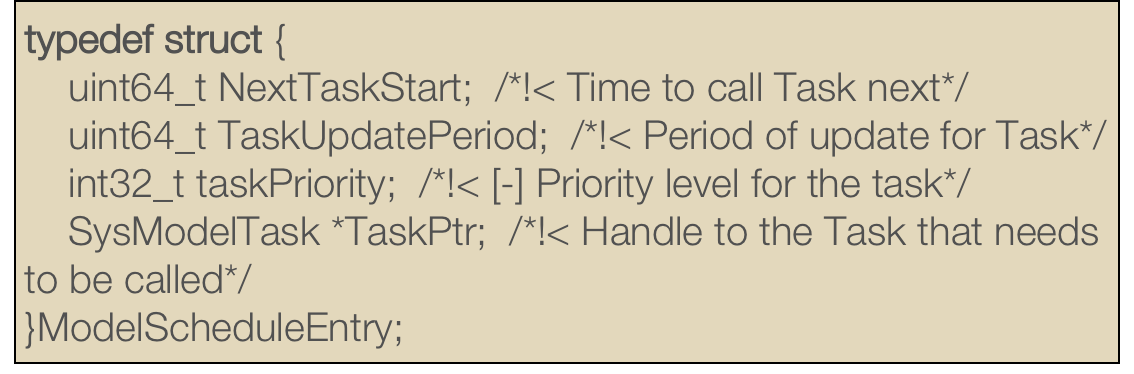 A list of tasks to execute with some extra information (see above). The ModelScheduleEntry() stores the pointer to the task along with information needed for scheduling. Like processPriorities, higher taskPriorities goes first if tasks are scheduled for the same time.
What is a SysProcess()?
public:
    SysProcess();
    SysProcess(std::string messageContainer);
    ~SysProcess();
    void addNewTask(SysModelTask *newTask, int32_t taskPriority = -1);
    void selfInitProcess();

    void resetProcess(uint64_t currentTime);
    void reInitProcess();
    void enableProcess() {this->processActive = true;}
    void disableProcess() {this->processActive = false;}
    void scheduleTask(ModelScheduleEntry & taskCall);
    void selectProcess()
    {SystemMessaging::GetInstance()->selectMessageBuffer(this->messageBuffer);}
    void setProcessName(std::string newName){this->processName = newName;}
    std::string getProcessName() { return(processName);}
    uint64_t getNextTime() { return(this->nextTaskTime);}
    void singleStepNextTask(uint64_t currentNanos);
    bool processEnabled() {return this->processActive;}
    void addInterfaceRef(SysInterface *newInt) {this->intRefs.push_back(newInt);}
void changeTaskPeriod(std::string taskName, uint64_t newPeriod);
    void setPriority(int64_t newPriority) {this->processPriority = newPriority;}
    void routeInterfaces();
    void disableAllTasks();
    void enableAllTasks();
    
public:
    std::vector<SysInterface*> intRefs;  //!< -- Interface references to move data to process
    std::vector<ModelScheduleEntry> processTasks;  //!< -- Array that has pointers to all process tasks

    uint64_t nextTaskTime;  //!< [ns] time for the next Task
    uint64_t prevRouteTime;  //!< [ns] Time that interfaces were previously routed
    std::string processName;  //!< -- Identifier for process
bool processActive;  //!< -- Flag indicating whether the Process is active
    int64_t processPriority;  //!< [-] Priority level for process (higher first)
The time the next SysModelTask() is scheduled for in this process.
What is a SysProcess()?
public:
    SysProcess();
    SysProcess(std::string messageContainer);
    ~SysProcess();
    void addNewTask(SysModelTask *newTask, int32_t taskPriority = -1);
    void selfInitProcess();
    void resetProcess(uint64_t currentTime);
    void reInitProcess();
    void enableProcess() {this->processActive = true;}
    void disableProcess() {this->processActive = false;}
    void scheduleTask(ModelScheduleEntry & taskCall);
    void selectProcess()
    {SystemMessaging::GetInstance()->selectMessageBuffer(this->messageBuffer);}
    void setProcessName(std::string newName){this->processName = newName;}
    std::string getProcessName() { return(processName);}
    uint64_t getNextTime() { return(this->nextTaskTime);}
    void singleStepNextTask(uint64_t currentNanos);
    bool processEnabled() {return this->processActive;}
    void addInterfaceRef(SysInterface *newInt) {this->intRefs.push_back(newInt);}
void changeTaskPeriod(std::string taskName, uint64_t newPeriod);
    void setPriority(int64_t newPriority) {this->processPriority = newPriority;}
    void routeInterfaces();
    void disableAllTasks();
    void enableAllTasks();
    
public:
    std::vector<SysInterface*> intRefs;  //!< -- Interface references to move data to process
    std::vector<ModelScheduleEntry> processTasks;  //!< -- Array that has pointers to all process tasks

    uint64_t nextTaskTime;  //!< [ns] time for the next Task
    uint64_t prevRouteTime;  //!< [ns] Time that interfaces were previously routed
    std::string processName;  //!< -- Identifier for process
bool processActive;  //!< -- Flag indicating whether the Process is active
    int64_t processPriority;  //!< [-] Priority level for process (higher first)
Last time messages were routed to/from other process buffers to this one.
What is a SysProcess()?
public:
    SysProcess();
    SysProcess(std::string messageContainer);
    ~SysProcess();
    void addNewTask(SysModelTask *newTask, int32_t taskPriority = -1);
    void selfInitProcess();

    void resetProcess(uint64_t currentTime);
    void reInitProcess();
    void enableProcess() {this->processActive = true;}
    void disableProcess() {this->processActive = false;}
    void scheduleTask(ModelScheduleEntry & taskCall);
    void selectProcess()
    {SystemMessaging::GetInstance()->selectMessageBuffer(this->messageBuffer);}
    void setProcessName(std::string newName){this->processName = newName;}
    std::string getProcessName() { return(processName);}
    uint64_t getNextTime() { return(this->nextTaskTime);}
    void singleStepNextTask(uint64_t currentNanos);
    bool processEnabled() {return this->processActive;}
    void addInterfaceRef(SysInterface *newInt) {this->intRefs.push_back(newInt);}
void changeTaskPeriod(std::string taskName, uint64_t newPeriod);
    void setPriority(int64_t newPriority) {this->processPriority = newPriority;}
    void routeInterfaces();
    void disableAllTasks();
    void enableAllTasks();
    
public:
    std::vector<SysInterface*> intRefs;  //!< -- Interface references to move data to process
    std::vector<ModelScheduleEntry> processTasks;  //!< -- Array that has pointers to all process tasks

    uint64_t nextTaskTime;  //!< [ns] time for the next Task
    uint64_t prevRouteTime;  //!< [ns] Time that interfaces were previously routed
    std::string processName;  //!< -- Identifier for process
bool processActive;  //!< -- Flag indicating whether the Process is active
    int64_t processPriority;  //!< [-] Priority level for process (higher first)
An identifier for this SysProcess(). Also used as an input to CreateNewMessage() in SysModel()
What is a SysProcess()?
public:
    SysProcess();
    SysProcess(std::string messageContainer);
    ~SysProcess();
    void addNewTask(SysModelTask *newTask, int32_t taskPriority = -1);
    void selfInitProcess();

    void resetProcess(uint64_t currentTime);
    void reInitProcess();
    void enableProcess() {this->processActive = true;}
    void disableProcess() {this->processActive = false;}
    void scheduleTask(ModelScheduleEntry & taskCall);
    void selectProcess()
    {SystemMessaging::GetInstance()->selectMessageBuffer(this->messageBuffer);}
    void setProcessName(std::string newName){this->processName = newName;}
    std::string getProcessName() { return(processName);}
    uint64_t getNextTime() { return(this->nextTaskTime);}
    void singleStepNextTask(uint64_t currentNanos);
    bool processEnabled() {return this->processActive;}
    void addInterfaceRef(SysInterface *newInt) {this->intRefs.push_back(newInt);}
void changeTaskPeriod(std::string taskName, uint64_t newPeriod);
    void setPriority(int64_t newPriority) {this->processPriority = newPriority;}
    void routeInterfaces();
    void disableAllTasks();
    void enableAllTasks();
    
public:
    std::vector<SysInterface*> intRefs;  //!< -- Interface references to move data to process
    std::vector<ModelScheduleEntry> processTasks;  //!< -- Array that has pointers to all process tasks

    uint64_t nextTaskTime;  //!< [ns] time for the next Task
    uint64_t prevRouteTime;  //!< [ns] Time that interfaces were previously routed
    std::string processName;  //!< -- Identifier for process
bool processActive;  //!< -- Flag indicating whether the Process is active
    int64_t processPriority;  //!< [-] Priority level for process (higher first)
SysProcess() can be enabled or disabled. This value can be returned by processEnabled() which is used by SimModel() to determine if the process should be called or not.
What is a SysProcess()?
public:
    SysProcess();
    SysProcess(std::string messageContainer);
    ~SysProcess();
    void addNewTask(SysModelTask *newTask, int32_t taskPriority = -1);
    void selfInitProcess();

    void resetProcess(uint64_t currentTime);
    void reInitProcess();
    void enableProcess() {this->processActive = true;}
    void disableProcess() {this->processActive = false;}
    void scheduleTask(ModelScheduleEntry & taskCall);
    void selectProcess()
    {SystemMessaging::GetInstance()->selectMessageBuffer(this->messageBuffer);}
    void setProcessName(std::string newName){this->processName = newName;}
    std::string getProcessName() { return(processName);}
    uint64_t getNextTime() { return(this->nextTaskTime);}
    void singleStepNextTask(uint64_t currentNanos);
    bool processEnabled() {return this->processActive;}
    void addInterfaceRef(SysInterface *newInt) {this->intRefs.push_back(newInt);}
void changeTaskPeriod(std::string taskName, uint64_t newPeriod);
    void setPriority(int64_t newPriority) {this->processPriority = newPriority;}
    void routeInterfaces();
    void disableAllTasks();
    void enableAllTasks();
    
public:
    std::vector<SysInterface*> intRefs;  //!< -- Interface references to move data to process
    std::vector<ModelScheduleEntry> processTasks;  //!< -- Array that has pointers to all process tasks

    uint64_t nextTaskTime;  //!< [ns] time for the next Task
    uint64_t prevRouteTime;  //!< [ns] Time that interfaces were previously routed
    std::string processName;  //!< -- Identifier for process
bool processActive;  //!< -- Flag indicating whether the Process is active
    int64_t processPriority;  //!< [-] Priority level for process (higher first)
If two SysProcess()es are scheduled for the same time, the one with a higher priority goes first. User sets this when they make the process, but could also change it later.
What does a SysProcess() do?
public:
    SysProcess();
    SysProcess(std::string messageContainer);
    ~SysProcess();
    void addNewTask(SysModelTask *newTask, int32_t taskPriority = -1);
    void selfInitProcess();

    void resetProcess(uint64_t currentTime);
    void reInitProcess();
    void enableProcess() {this->processActive = true;}
    void disableProcess() {this->processActive = false;}
    void scheduleTask(ModelScheduleEntry & taskCall);
    void selectProcess()
    {SystemMessaging::GetInstance()->selectMessageBuffer(this->messageBuffer);}
    void setProcessName(std::string newName){this->processName = newName;}
    std::string getProcessName() { return(processName);}
    uint64_t getNextTime() { return(this->nextTaskTime);}
    void singleStepNextTask(uint64_t currentNanos);
    bool processEnabled() {return this->processActive;}
    void addInterfaceRef(SysInterface *newInt) {this->intRefs.push_back(newInt);}
void changeTaskPeriod(std::string taskName, uint64_t newPeriod);
    void setPriority(int64_t newPriority) {this->processPriority = newPriority;}
    void routeInterfaces();
    void disableAllTasks();
    void enableAllTasks();
    
public:
    std::vector<SysInterface*> intRefs;  //!< -- Interface references to move data to process
    std::vector<ModelScheduleEntry> processTasks;  //!< -- Array that has pointers to all process tasks

    uint64_t nextTaskTime;  //!< [ns] time for the next Task
    uint64_t prevRouteTime;  //!< [ns] Time that interfaces were previously routed
    std::string processName;  //!< -- Identifier for process
bool processActive;  //!< -- Flag indicating whether the Process is active
    int64_t processPriority;  //!< [-] Priority level for process (higher first)
Creates an inactive SysProcess()
What does a SysProcess() do?
public:
    SysProcess();
    SysProcess(std::string messageContainer);
    ~SysProcess();
    void addNewTask(SysModelTask *newTask, int32_t taskPriority = -1);
    void selfInitProcess();

    void resetProcess(uint64_t currentTime);
    void reInitProcess();
    void enableProcess() {this->processActive = true;}
    void disableProcess() {this->processActive = false;}
    void scheduleTask(ModelScheduleEntry & taskCall);
    void selectProcess()
    {SystemMessaging::GetInstance()->selectMessageBuffer(this->messageBuffer);}
    void setProcessName(std::string newName){this->processName = newName;}
    std::string getProcessName() { return(processName);}
    uint64_t getNextTime() { return(this->nextTaskTime);}
    void singleStepNextTask(uint64_t currentNanos);
    bool processEnabled() {return this->processActive;}
    void addInterfaceRef(SysInterface *newInt) {this->intRefs.push_back(newInt);}
void changeTaskPeriod(std::string taskName, uint64_t newPeriod);
    void setPriority(int64_t newPriority) {this->processPriority = newPriority;}
    void routeInterfaces();
    void disableAllTasks();
    void enableAllTasks();
    
public:
    std::vector<SysInterface*> intRefs;  //!< -- Interface references to move data to process
    std::vector<ModelScheduleEntry> processTasks;  //!< -- Array that has pointers to all process tasks

    uint64_t nextTaskTime;  //!< [ns] time for the next Task
    uint64_t prevRouteTime;  //!< [ns] Time that interfaces were previously routed
    std::string processName;  //!< -- Identifier for process
bool processActive;  //!< -- Flag indicating whether the Process is active
    int64_t processPriority;  //!< [-] Priority level for process (higher first)
Creates an inactive SysProcess() AND attaches a ”storage bucket” with input name. The process also adopts the messageContainer name as its own name.

If the constructor without an input is called how/when is a buffer created for this process?
What does a SysProcess() do?
public:
    SysProcess();
    SysProcess(std::string messageContainer);
    ~SysProcess();
    void addNewTask(SysModelTask *newTask, int32_t taskPriority = -1);
    void selfInitProcess();

    void resetProcess(uint64_t currentTime);
    void reInitProcess();
    void enableProcess() {this->processActive = true;}
    void disableProcess() {this->processActive = false;}
    void scheduleTask(ModelScheduleEntry & taskCall);
    void selectProcess()
    {SystemMessaging::GetInstance()->selectMessageBuffer(this->messageBuffer);}
    void setProcessName(std::string newName){this->processName = newName;}
    std::string getProcessName() { return(processName);}
    uint64_t getNextTime() { return(this->nextTaskTime);}
    void singleStepNextTask(uint64_t currentNanos);
    bool processEnabled() {return this->processActive;}
    void addInterfaceRef(SysInterface *newInt) {this->intRefs.push_back(newInt);}
void changeTaskPeriod(std::string taskName, uint64_t newPeriod);
    void setPriority(int64_t newPriority) {this->processPriority = newPriority;}
    void routeInterfaces();
    void disableAllTasks();
    void enableAllTasks();
    
public:
    std::vector<SysInterface*> intRefs;  //!< -- Interface references to move data to process
    std::vector<ModelScheduleEntry> processTasks;  //!< -- Array that has pointers to all process tasks

    uint64_t nextTaskTime;  //!< [ns] time for the next Task
    uint64_t prevRouteTime;  //!< [ns] Time that interfaces were previously routed
    std::string processName;  //!< -- Identifier for process
bool processActive;  //!< -- Flag indicating whether the Process is active
    int64_t processPriority;  //!< [-] Priority level for process (higher first)
Doesn’t actually do anything
What does a SysProcess() do?
public:
    SysProcess();
    SysProcess(std::string messageContainer);
    ~SysProcess();
    void addNewTask(SysModelTask *newTask, int32_t taskPriority = -1);
    void selfInitProcess();

    void resetProcess(uint64_t currentTime);
    void reInitProcess();
    void enableProcess() {this->processActive = true;}
    void disableProcess() {this->processActive = false;}
    void scheduleTask(ModelScheduleEntry & taskCall);
    void selectProcess()
    {SystemMessaging::GetInstance()->selectMessageBuffer(this->messageBuffer);}
    void setProcessName(std::string newName){this->processName = newName;}
    std::string getProcessName() { return(processName);}
    uint64_t getNextTime() { return(this->nextTaskTime);}
    void singleStepNextTask(uint64_t currentNanos);
    bool processEnabled() {return this->processActive;}
    void addInterfaceRef(SysInterface *newInt) {this->intRefs.push_back(newInt);}
void changeTaskPeriod(std::string taskName, uint64_t newPeriod);
    void setPriority(int64_t newPriority) {this->processPriority = newPriority;}
    void routeInterfaces();
    void disableAllTasks();
    void enableAllTasks();
    
public:
    std::vector<SysInterface*> intRefs;  //!< -- Interface references to move data to process
    std::vector<ModelScheduleEntry> processTasks;  //!< -- Array that has pointers to all process tasks

    uint64_t nextTaskTime;  //!< [ns] time for the next Task
    uint64_t prevRouteTime;  //!< [ns] Time that interfaces were previously routed
    std::string processName;  //!< -- Identifier for process
bool processActive;  //!< -- Flag indicating whether the Process is active
    int64_t processPriority;  //!< [-] Priority level for process (higher first)
Uses newTask timing info and taskPriority to schedule newTask into processTasks in the right order.

Also, enables the process.
What does a SysProcess() do?
public:
    SysProcess();
    SysProcess(std::string messageContainer);
    ~SysProcess();
    void addNewTask(SysModelTask *newTask, int32_t taskPriority = -1);
    void selfInitProcess();

    void resetProcess(uint64_t currentTime);
    void reInitProcess();
    void enableProcess() {this->processActive = true;}
    void disableProcess() {this->processActive = false;}
    void scheduleTask(ModelScheduleEntry & taskCall);
    void selectProcess()
    {SystemMessaging::GetInstance()->selectMessageBuffer(this->messageBuffer);}
    void setProcessName(std::string newName){this->processName = newName;}
    std::string getProcessName() { return(processName);}
    uint64_t getNextTime() { return(this->nextTaskTime);}
    void singleStepNextTask(uint64_t currentNanos);
    bool processEnabled() {return this->processActive;}
    void addInterfaceRef(SysInterface *newInt) {this->intRefs.push_back(newInt);}
void changeTaskPeriod(std::string taskName, uint64_t newPeriod);
    void setPriority(int64_t newPriority) {this->processPriority = newPriority;}
    void routeInterfaces();
    void disableAllTasks();
    void enableAllTasks();
    
public:
    std::vector<SysInterface*> intRefs;  //!< -- Interface references to move data to process
    std::vector<ModelScheduleEntry> processTasks;  //!< -- Array that has pointers to all process tasks

    uint64_t nextTaskTime;  //!< [ns] time for the next Task
    uint64_t prevRouteTime;  //!< [ns] Time that interfaces were previously routed
    std::string processName;  //!< -- Identifier for process
bool processActive;  //!< -- Flag indicating whether the Process is active
    int64_t processPriority;  //!< [-] Priority level for process (higher first)
First, select this SysProcess()es message buffer.

Set this->nextTaskTime = 0;

Ask every SysModelTask in processTasks to selfInitTaskList();
What does a SysProcess() do?
public:
    SysProcess();
    SysProcess(std::string messageContainer);
    ~SysProcess();
    void addNewTask(SysModelTask *newTask, int32_t taskPriority = -1);
    void selfInitProcess();

    void resetProcess(uint64_t currentTime);
    void reInitProcess();
    void enableProcess() {this->processActive = true;}
    void disableProcess() {this->processActive = false;}
    void scheduleTask(ModelScheduleEntry & taskCall);
    void selectProcess()
    {SystemMessaging::GetInstance()->selectMessageBuffer(this->messageBuffer);}
    void setProcessName(std::string newName){this->processName = newName;}
    std::string getProcessName() { return(processName);}
    uint64_t getNextTime() { return(this->nextTaskTime);}
    void singleStepNextTask(uint64_t currentNanos);
    bool processEnabled() {return this->processActive;}
    void addInterfaceRef(SysInterface *newInt) {this->intRefs.push_back(newInt);}
void changeTaskPeriod(std::string taskName, uint64_t newPeriod);
    void setPriority(int64_t newPriority) {this->processPriority = newPriority;}
    void routeInterfaces();
    void disableAllTasks();
    void enableAllTasks();
    
public:
    std::vector<SysInterface*> intRefs;  //!< -- Interface references to move data to process
    std::vector<ModelScheduleEntry> processTasks;  //!< -- Array that has pointers to all process tasks

    uint64_t nextTaskTime;  //!< [ns] time for the next Task
    uint64_t prevRouteTime;  //!< [ns] Time that interfaces were previously routed
    std::string processName;  //!< -- Identifier for process
bool processActive;  //!< -- Flag indicating whether the Process is active
    int64_t processPriority;  //!< [-] Priority level for process (higher first)
First, select this SysProcess()es message buffer.

Ask every SysModelTask in processTasks to ResetTaskList();
What does a SysProcess() do?
public:
    SysProcess();
    SysProcess(std::string messageContainer);
    ~SysProcess();
    void addNewTask(SysModelTask *newTask, int32_t taskPriority = -1);
    void selfInitProcess();

    void resetProcess(uint64_t currentTime);
    void reInitProcess();
    void enableProcess() {this->processActive = true;}
    void disableProcess() {this->processActive = false;}
    void scheduleTask(ModelScheduleEntry & taskCall);
    void selectProcess()
    {SystemMessaging::GetInstance()->selectMessageBuffer(this->messageBuffer);}
    void setProcessName(std::string newName){this->processName = newName;}
    std::string getProcessName() { return(processName);}
    uint64_t getNextTime() { return(this->nextTaskTime);}
    void singleStepNextTask(uint64_t currentNanos);
    bool processEnabled() {return this->processActive;}
    void addInterfaceRef(SysInterface *newInt) {this->intRefs.push_back(newInt);}
void changeTaskPeriod(std::string taskName, uint64_t newPeriod);
    void setPriority(int64_t newPriority) {this->processPriority = newPriority;}
    void routeInterfaces();
    void disableAllTasks();
    void enableAllTasks();
    
public:
    std::vector<SysInterface*> intRefs;  //!< -- Interface references to move data to process
    std::vector<ModelScheduleEntry> processTasks;  //!< -- Array that has pointers to all process tasks

    uint64_t nextTaskTime;  //!< [ns] time for the next Task
    uint64_t prevRouteTime;  //!< [ns] Time that interfaces were previously routed
    std::string processName;  //!< -- Identifier for process
bool processActive;  //!< -- Flag indicating whether the Process is active
    int64_t processPriority;  //!< [-] Priority level for process (higher first)
First, select this SysProcess()es message buffer.

Ask every SysModelTask() in processTasks to ResetTask();

Make a copy of and then this->processTasks.clear();use the copy to repopulate processTasks using this->addNewTask()
What does a SysProcess() do?
public:
    SysProcess();
    SysProcess(std::string messageContainer);
    ~SysProcess();
    void addNewTask(SysModelTask *newTask, int32_t taskPriority = -1);
    void selfInitProcess();

    void resetProcess(uint64_t currentTime);
    void reInitProcess();
    void enableProcess() {this->processActive = true;}
    void disableProcess() {this->processActive = false;}
    void scheduleTask(ModelScheduleEntry & taskCall);
    void selectProcess()
    {SystemMessaging::GetInstance()->selectMessageBuffer(this->messageBuffer);}
    void setProcessName(std::string newName){this->processName = newName;}
    std::string getProcessName() { return(processName);}
    uint64_t getNextTime() { return(this->nextTaskTime);}
    void singleStepNextTask(uint64_t currentNanos);
    bool processEnabled() {return this->processActive;}
    void addInterfaceRef(SysInterface *newInt) {this->intRefs.push_back(newInt);}
void changeTaskPeriod(std::string taskName, uint64_t newPeriod);
    void setPriority(int64_t newPriority) {this->processPriority = newPriority;}
    void routeInterfaces();
    void disableAllTasks();
    void enableAllTasks();
    
public:
    std::vector<SysInterface*> intRefs;  //!< -- Interface references to move data to process
    std::vector<ModelScheduleEntry> processTasks;  //!< -- Array that has pointers to all process tasks

    uint64_t nextTaskTime;  //!< [ns] time for the next Task
    uint64_t prevRouteTime;  //!< [ns] Time that interfaces were previously routed
    std::string processName;  //!< -- Identifier for process
bool processActive;  //!< -- Flag indicating whether the Process is active
    int64_t processPriority;  //!< [-] Priority level for process (higher first)
Just changes the processActive bool
What does a SysProcess() do?
public:
    SysProcess();
    SysProcess(std::string messageContainer);
    ~SysProcess();
    void addNewTask(SysModelTask *newTask, int32_t taskPriority = -1);
    void selfInitProcess();

    void resetProcess(uint64_t currentTime);
    void reInitProcess();
    void enableProcess() {this->processActive = true;}
    void disableProcess() {this->processActive = false;}
    void scheduleTask(ModelScheduleEntry & taskCall);
    void selectProcess()
    {SystemMessaging::GetInstance()->selectMessageBuffer(this->messageBuffer);}
    void setProcessName(std::string newName){this->processName = newName;}
    std::string getProcessName() { return(processName);}
    uint64_t getNextTime() { return(this->nextTaskTime);}
    void singleStepNextTask(uint64_t currentNanos);
    bool processEnabled() {return this->processActive;}
    void addInterfaceRef(SysInterface *newInt) {this->intRefs.push_back(newInt);}
void changeTaskPeriod(std::string taskName, uint64_t newPeriod);
    void setPriority(int64_t newPriority) {this->processPriority = newPriority;}
    void routeInterfaces();
    void disableAllTasks();
    void enableAllTasks();
    
public:
    std::vector<SysInterface*> intRefs;  //!< -- Interface references to move data to process
    std::vector<ModelScheduleEntry> processTasks;  //!< -- Array that has pointers to all process tasks

    uint64_t nextTaskTime;  //!< [ns] time for the next Task
    uint64_t prevRouteTime;  //!< [ns] Time that interfaces were previously routed
    std::string processName;  //!< -- Identifier for process
bool processActive;  //!< -- Flag indicating whether the Process is active
    int64_t processPriority;  //!< [-] Priority level for process (higher first)
Just changes the processActive bool
What does a SysProcess() do?
public:
    SysProcess();
    SysProcess(std::string messageContainer);
    ~SysProcess();
    void addNewTask(SysModelTask *newTask, int32_t taskPriority = -1);
    void selfInitProcess();

    void resetProcess(uint64_t currentTime);
    void reInitProcess();
    void enableProcess() {this->processActive = true;}
    void disableProcess() {this->processActive = false;}
    void scheduleTask(ModelScheduleEntry & taskCall);
    void selectProcess()
    {SystemMessaging::GetInstance()->selectMessageBuffer(this->messageBuffer);}
    void setProcessName(std::string newName){this->processName = newName;}
    std::string getProcessName() { return(processName);}
    uint64_t getNextTime() { return(this->nextTaskTime);}
    void singleStepNextTask(uint64_t currentNanos);
    bool processEnabled() {return this->processActive;}
    void addInterfaceRef(SysInterface *newInt) {this->intRefs.push_back(newInt);}
void changeTaskPeriod(std::string taskName, uint64_t newPeriod);
    void setPriority(int64_t newPriority) {this->processPriority = newPriority;}
    void routeInterfaces();
    void disableAllTasks();
    void enableAllTasks();
    
public:
    std::vector<SysInterface*> intRefs;  //!< -- Interface references to move data to process
    std::vector<ModelScheduleEntry> processTasks;  //!< -- Array that has pointers to all process tasks

    uint64_t nextTaskTime;  //!< [ns] time for the next Task
    uint64_t prevRouteTime;  //!< [ns] Time that interfaces were previously routed
    std::string processName;  //!< -- Identifier for process
bool processActive;  //!< -- Flag indicating whether the Process is active
    int64_t processPriority;  //!< [-] Priority level for process (higher first)
Uses task timing and priority to put it in the right place in the processTasks list.

Important note: after a task is called, it is removed from the processTasks list and re-scheduled by priority and timing. So, things aren’t just always called in the same order. If a task has 10x the rate of all the others, it’ll keep getting added to the beginning of processTasks until the others are up.
What does a SysProcess() do?
public:
    SysProcess();
    SysProcess(std::string messageContainer);
    ~SysProcess();
    void addNewTask(SysModelTask *newTask, int32_t taskPriority = -1);
    void selfInitProcess();

    void resetProcess(uint64_t currentTime);
    void reInitProcess();
    void enableProcess() {this->processActive = true;}
    void disableProcess() {this->processActive = false;}
    void scheduleTask(ModelScheduleEntry & taskCall);
    void selectProcess()
    {SystemMessaging::GetInstance()->selectMessageBuffer(this->messageBuffer);}
    void setProcessName(std::string newName){this->processName = newName;}
    std::string getProcessName() { return(processName);}
    uint64_t getNextTime() { return(this->nextTaskTime);}
    void singleStepNextTask(uint64_t currentNanos);
    bool processEnabled() {return this->processActive;}
    void addInterfaceRef(SysInterface *newInt) {this->intRefs.push_back(newInt);}
void changeTaskPeriod(std::string taskName, uint64_t newPeriod);
    void setPriority(int64_t newPriority) {this->processPriority = newPriority;}
    void routeInterfaces();
    void disableAllTasks();
    void enableAllTasks();
    
public:
    std::vector<SysInterface*> intRefs;  //!< -- Interface references to move data to process
    std::vector<ModelScheduleEntry> processTasks;  //!< -- Array that has pointers to all process tasks

    uint64_t nextTaskTime;  //!< [ns] time for the next Task
    uint64_t prevRouteTime;  //!< [ns] Time that interfaces were previously routed
    std::string processName;  //!< -- Identifier for process
bool processActive;  //!< -- Flag indicating whether the Process is active
    int64_t processPriority;  //!< [-] Priority level for process (higher first)
Shorthand for selecting this SysProcess()’s message buffer.
What does a SysProcess() do?
public:
    SysProcess();
    SysProcess(std::string messageContainer);
    ~SysProcess();
    void addNewTask(SysModelTask *newTask, int32_t taskPriority = -1);
    void selfInitProcess();

    void resetProcess(uint64_t currentTime);
    void reInitProcess();
    void enableProcess() {this->processActive = true;}
    void disableProcess() {this->processActive = false;}
    void scheduleTask(ModelScheduleEntry & taskCall);
    void selectProcess()
    {SystemMessaging::GetInstance()->selectMessageBuffer(this->messageBuffer);}
    void setProcessName(std::string newName){this->processName = newName;}
    std::string getProcessName() { return(processName);}
    uint64_t getNextTime() { return(this->nextTaskTime);}
    void singleStepNextTask(uint64_t currentNanos);
    bool processEnabled() {return this->processActive;}
    void addInterfaceRef(SysInterface *newInt) {this->intRefs.push_back(newInt);}
void changeTaskPeriod(std::string taskName, uint64_t newPeriod);
    void setPriority(int64_t newPriority) {this->processPriority = newPriority;}
    void routeInterfaces();
    void disableAllTasks();
    void enableAllTasks();
    
public:
    std::vector<SysInterface*> intRefs;  //!< -- Interface references to move data to process
    std::vector<ModelScheduleEntry> processTasks;  //!< -- Array that has pointers to all process tasks

    uint64_t nextTaskTime;  //!< [ns] time for the next Task
    uint64_t prevRouteTime;  //!< [ns] Time that interfaces were previously routed
    std::string processName;  //!< -- Identifier for process
bool processActive;  //!< -- Flag indicating whether the Process is active
    int64_t processPriority;  //!< [-] Priority level for process (higher first)
Just gives a name.
What does a SysProcess() do?
public:
    SysProcess();
    SysProcess(std::string messageContainer);
    ~SysProcess();
    void addNewTask(SysModelTask *newTask, int32_t taskPriority = -1);
    void selfInitProcess();

    void resetProcess(uint64_t currentTime);
    void reInitProcess();
    void enableProcess() {this->processActive = true;}
    void disableProcess() {this->processActive = false;}
    void scheduleTask(ModelScheduleEntry & taskCall);
    void selectProcess()
    {SystemMessaging::GetInstance()->selectMessageBuffer(this->messageBuffer);}
    void setProcessName(std::string newName){this->processName = newName;}
    std::string getProcessName() { return(processName);}
    uint64_t getNextTime() { return(this->nextTaskTime);}
    void singleStepNextTask(uint64_t currentNanos);
    bool processEnabled() {return this->processActive;}
    void addInterfaceRef(SysInterface *newInt) {this->intRefs.push_back(newInt);}
void changeTaskPeriod(std::string taskName, uint64_t newPeriod);
    void setPriority(int64_t newPriority) {this->processPriority = newPriority;}
    void routeInterfaces();
    void disableAllTasks();
    void enableAllTasks();
    
public:
    std::vector<SysInterface*> intRefs;  //!< -- Interface references to move data to process
    std::vector<ModelScheduleEntry> processTasks;  //!< -- Array that has pointers to all process tasks

    uint64_t nextTaskTime;  //!< [ns] time for the next Task
    uint64_t prevRouteTime;  //!< [ns] Time that interfaces were previously routed
    std::string processName;  //!< -- Identifier for process
bool processActive;  //!< -- Flag indicating whether the Process is active
    int64_t processPriority;  //!< [-] Priority level for process (higher first)
Be polite and ask what the SysProcess()’s name is.
What does a SysProcess() do?
public:
    SysProcess();
    SysProcess(std::string messageContainer);
    ~SysProcess();
    void addNewTask(SysModelTask *newTask, int32_t taskPriority = -1);
    void selfInitProcess();

    void resetProcess(uint64_t currentTime);
    void reInitProcess();
    void enableProcess() {this->processActive = true;}
    void disableProcess() {this->processActive = false;}
    void scheduleTask(ModelScheduleEntry & taskCall);
    void selectProcess()
    {SystemMessaging::GetInstance()->selectMessageBuffer(this->messageBuffer);}
    void setProcessName(std::string newName){this->processName = newName;}
    std::string getProcessName() { return(processName);}
    uint64_t getNextTime() { return(this->nextTaskTime);}
    void singleStepNextTask(uint64_t currentNanos);
    bool processEnabled() {return this->processActive;}
    void addInterfaceRef(SysInterface *newInt) {this->intRefs.push_back(newInt);}
void changeTaskPeriod(std::string taskName, uint64_t newPeriod);
    void setPriority(int64_t newPriority) {this->processPriority = newPriority;}
    void routeInterfaces();
    void disableAllTasks();
    void enableAllTasks();
    
public:
    std::vector<SysInterface*> intRefs;  //!< -- Interface references to move data to process
    std::vector<ModelScheduleEntry> processTasks;  //!< -- Array that has pointers to all process tasks

    uint64_t nextTaskTime;  //!< [ns] time for the next Task
    uint64_t prevRouteTime;  //!< [ns] Time that interfaces were previously routed
    std::string processName;  //!< -- Identifier for process
bool processActive;  //!< -- Flag indicating whether the Process is active
    int64_t processPriority;  //!< [-] Priority level for process (higher first)
This is the next time that the process will ask anything in the processTasks list to run.
What does a SysProcess() do?
public:
    SysProcess();
    SysProcess(std::string messageContainer);
    ~SysProcess();
    void addNewTask(SysModelTask *newTask, int32_t taskPriority = -1);
    void selfInitProcess();

    void resetProcess(uint64_t currentTime);
    void reInitProcess();
    void enableProcess() {this->processActive = true;}
    void disableProcess() {this->processActive = false;}
    void scheduleTask(ModelScheduleEntry & taskCall);
    void selectProcess()
    {SystemMessaging::GetInstance()->selectMessageBuffer(this->messageBuffer);}
    void setProcessName(std::string newName){this->processName = newName;}
    std::string getProcessName() { return(processName);}
    uint64_t getNextTime() { return(this->nextTaskTime);}
    void singleStepNextTask(uint64_t currentNanos);
    bool processEnabled() {return this->processActive;}
    void addInterfaceRef(SysInterface *newInt) {this->intRefs.push_back(newInt);}
void changeTaskPeriod(std::string taskName, uint64_t newPeriod);
    void setPriority(int64_t newPriority) {this->processPriority = newPriority;}
    void routeInterfaces();
    void disableAllTasks();
    void enableAllTasks();
    
public:
    std::vector<SysInterface*> intRefs;  //!< -- Interface references to move data to process
    std::vector<ModelScheduleEntry> processTasks;  //!< -- Array that has pointers to all process tasks

    uint64_t nextTaskTime;  //!< [ns] time for the next Task
    uint64_t prevRouteTime;  //!< [ns] Time that interfaces were previously routed
    std::string processName;  //!< -- Identifier for process
bool processActive;  //!< -- Flag indicating whether the Process is active
    int64_t processPriority;  //!< [-] Priority level for process (higher first)
Take the first task in the processTasks list:

If it’s go-time
If messages haven’t been routed, do it.
Select this SysProcess()’s message buffer
Ask task to ExecuteTaskList()
Remove task from processTasks and add it back in the appropriate place
Update this->nextTaskTime;
What does a SysProcess() do?
public:
    SysProcess();
    SysProcess(std::string messageContainer);
    ~SysProcess();
    void addNewTask(SysModelTask *newTask, int32_t taskPriority = -1);
    void selfInitProcess();

    void resetProcess(uint64_t currentTime);
    void reInitProcess();
    void enableProcess() {this->processActive = true;}
    void disableProcess() {this->processActive = false;}
    void scheduleTask(ModelScheduleEntry & taskCall);
    void selectProcess()
    {SystemMessaging::GetInstance()->selectMessageBuffer(this->messageBuffer);}
    void setProcessName(std::string newName){this->processName = newName;}
    std::string getProcessName() { return(processName);}
    uint64_t getNextTime() { return(this->nextTaskTime);}
    void singleStepNextTask(uint64_t currentNanos);
    bool processEnabled() {return this->processActive;}
    void addInterfaceRef(SysInterface *newInt) {this->intRefs.push_back(newInt);}
void changeTaskPeriod(std::string taskName, uint64_t newPeriod);
    void setPriority(int64_t newPriority) {this->processPriority = newPriority;}
    void routeInterfaces();
    void disableAllTasks();
    void enableAllTasks();
    
public:
    std::vector<SysInterface*> intRefs;  //!< -- Interface references to move data to process
    std::vector<ModelScheduleEntry> processTasks;  //!< -- Array that has pointers to all process tasks

    uint64_t nextTaskTime;  //!< [ns] time for the next Task
    uint64_t prevRouteTime;  //!< [ns] Time that interfaces were previously routed
    std::string processName;  //!< -- Identifier for process
bool processActive;  //!< -- Flag indicating whether the Process is active
    int64_t processPriority;  //!< [-] Priority level for process (higher first)
Just ask if the process is active
What does a SysProcess() do?
public:
    SysProcess();
    SysProcess(std::string messageContainer);
    ~SysProcess();
    void addNewTask(SysModelTask *newTask, int32_t taskPriority = -1);
    void selfInitProcess();

    void resetProcess(uint64_t currentTime);
    void reInitProcess();
    void enableProcess() {this->processActive = true;}
    void disableProcess() {this->processActive = false;}
    void scheduleTask(ModelScheduleEntry & taskCall);
    void selectProcess()
    {SystemMessaging::GetInstance()->selectMessageBuffer(this->messageBuffer);}
    void setProcessName(std::string newName){this->processName = newName;}
    std::string getProcessName() { return(processName);}
    uint64_t getNextTime() { return(this->nextTaskTime);}
    void singleStepNextTask(uint64_t currentNanos);
    bool processEnabled() {return this->processActive;}
    void addInterfaceRef(SysInterface *newInt) {this->intRefs.push_back(newInt);}
void changeTaskPeriod(std::string taskName, uint64_t newPeriod);
    void setPriority(int64_t newPriority) {this->processPriority = newPriority;}
    void routeInterfaces();
    void disableAllTasks();
    void enableAllTasks();
    
public:
    std::vector<SysInterface*> intRefs;  //!< -- Interface references to move data to process
    std::vector<ModelScheduleEntry> processTasks;  //!< -- Array that has pointers to all process tasks

    uint64_t nextTaskTime;  //!< [ns] time for the next Task
    uint64_t prevRouteTime;  //!< [ns] Time that interfaces were previously routed
    std::string processName;  //!< -- Identifier for process
bool processActive;  //!< -- Flag indicating whether the Process is active
    int64_t processPriority;  //!< [-] Priority level for process (higher first)
Add an interface. It’s a messaging thing. Let’s keep putting that off until later
What does a SysProcess() do?
public:
    SysProcess();
    SysProcess(std::string messageContainer);
    ~SysProcess();
    void addNewTask(SysModelTask *newTask, int32_t taskPriority = -1);
    void selfInitProcess();

    void resetProcess(uint64_t currentTime);
    void reInitProcess();
    void enableProcess() {this->processActive = true;}
    void disableProcess() {this->processActive = false;}
    void scheduleTask(ModelScheduleEntry & taskCall);
    void selectProcess()
    {SystemMessaging::GetInstance()->selectMessageBuffer(this->messageBuffer);}
    void setProcessName(std::string newName){this->processName = newName;}
    std::string getProcessName() { return(processName);}
    uint64_t getNextTime() { return(this->nextTaskTime);}
    void singleStepNextTask(uint64_t currentNanos);
    bool processEnabled() {return this->processActive;}
    void addInterfaceRef(SysInterface *newInt) {this->intRefs.push_back(newInt);}
void changeTaskPeriod(std::string taskName, uint64_t newPeriod);
    void setPriority(int64_t newPriority) {this->processPriority = newPriority;}
    void routeInterfaces();
    void disableAllTasks();
    void enableAllTasks();
    
public:
    std::vector<SysInterface*> intRefs;  //!< -- Interface references to move data to process
    std::vector<ModelScheduleEntry> processTasks;  //!< -- Array that has pointers to all process tasks

    uint64_t nextTaskTime;  //!< [ns] time for the next Task
    uint64_t prevRouteTime;  //!< [ns] Time that interfaces were previously routed
    std::string processName;  //!< -- Identifier for process
bool processActive;  //!< -- Flag indicating whether the Process is active
    int64_t processPriority;  //!< [-] Priority level for process (higher first)
Find the task by name

Ask it to UpdatePeriod() which updates the period AND sets its NextStartTime appropriately.

Also, remove task from processTasks and reschedule it appropriately.
What does a SysProcess() do?
public:
    SysProcess();
    SysProcess(std::string messageContainer);
    ~SysProcess();
    void addNewTask(SysModelTask *newTask, int32_t taskPriority = -1);
    void selfInitProcess();

    void resetProcess(uint64_t currentTime);
    void reInitProcess();
    void enableProcess() {this->processActive = true;}
    void disableProcess() {this->processActive = false;}
    void scheduleTask(ModelScheduleEntry & taskCall);
    void selectProcess()
    {SystemMessaging::GetInstance()->selectMessageBuffer(this->messageBuffer);}
    void setProcessName(std::string newName){this->processName = newName;}
    std::string getProcessName() { return(processName);}
    uint64_t getNextTime() { return(this->nextTaskTime);}
    void singleStepNextTask(uint64_t currentNanos);
    bool processEnabled() {return this->processActive;}
    void addInterfaceRef(SysInterface *newInt) {this->intRefs.push_back(newInt);}
void changeTaskPeriod(std::string taskName, uint64_t newPeriod);
    void setPriority(int64_t newPriority) {this->processPriority = newPriority;}
    void routeInterfaces();
    void disableAllTasks();
    void enableAllTasks();
    
public:
    std::vector<SysInterface*> intRefs;  //!< -- Interface references to move data to process
    std::vector<ModelScheduleEntry> processTasks;  //!< -- Array that has pointers to all process tasks

    uint64_t nextTaskTime;  //!< [ns] time for the next Task
    uint64_t prevRouteTime;  //!< [ns] Time that interfaces were previously routed
    std::string processName;  //!< -- Identifier for process
bool processActive;  //!< -- Flag indicating whether the Process is active
    int64_t processPriority;  //!< [-] Priority level for process (higher first)
Update this->processPriority which will affect the ordering of all processes in the sim.
What does a SysProcess() do?
public:
    SysProcess();
    SysProcess(std::string messageContainer);
    ~SysProcess();
    void addNewTask(SysModelTask *newTask, int32_t taskPriority = -1);
    void selfInitProcess();

    void resetProcess(uint64_t currentTime);
    void reInitProcess();
    void enableProcess() {this->processActive = true;}
    void disableProcess() {this->processActive = false;}
    void scheduleTask(ModelScheduleEntry & taskCall);
    void selectProcess()
    {SystemMessaging::GetInstance()->selectMessageBuffer(this->messageBuffer);}
    void setProcessName(std::string newName){this->processName = newName;}
    std::string getProcessName() { return(processName);}
    uint64_t getNextTime() { return(this->nextTaskTime);}
    void singleStepNextTask(uint64_t currentNanos);
    bool processEnabled() {return this->processActive;}
    void addInterfaceRef(SysInterface *newInt) {this->intRefs.push_back(newInt);}
void changeTaskPeriod(std::string taskName, uint64_t newPeriod);
    void setPriority(int64_t newPriority) {this->processPriority = newPriority;}
    void routeInterfaces();
    void disableAllTasks();
    void enableAllTasks();
    
public:
    std::vector<SysInterface*> intRefs;  //!< -- Interface references to move data to process
    std::vector<ModelScheduleEntry> processTasks;  //!< -- Array that has pointers to all process tasks

    uint64_t nextTaskTime;  //!< [ns] time for the next Task
    uint64_t prevRouteTime;  //!< [ns] Time that interfaces were previously routed
    std::string processName;  //!< -- Identifier for process
bool processActive;  //!< -- Flag indicating whether the Process is active
    int64_t processPriority;  //!< [-] Priority level for process (higher first)
In short, get information needed from other SysProcess() message buffers. In detail, look forward to the messaging details later.
What does a SysProcess() do?
public:
    SysProcess();
    SysProcess(std::string messageContainer);
    ~SysProcess();
    void addNewTask(SysModelTask *newTask, int32_t taskPriority = -1);
    void selfInitProcess();

    void resetProcess(uint64_t currentTime);
    void reInitProcess();
    void enableProcess() {this->processActive = true;}
    void disableProcess() {this->processActive = false;}
    void scheduleTask(ModelScheduleEntry & taskCall);
    void selectProcess()
    {SystemMessaging::GetInstance()->selectMessageBuffer(this->messageBuffer);}
    void setProcessName(std::string newName){this->processName = newName;}
    std::string getProcessName() { return(processName);}
    uint64_t getNextTime() { return(this->nextTaskTime);}
    void singleStepNextTask(uint64_t currentNanos);
    bool processEnabled() {return this->processActive;}
    void addInterfaceRef(SysInterface *newInt) {this->intRefs.push_back(newInt);}
void changeTaskPeriod(std::string taskName, uint64_t newPeriod);
    void setPriority(int64_t newPriority) {this->processPriority = newPriority;}
    void routeInterfaces();
    void disableAllTasks();
    void enableAllTasks();
    
public:
    std::vector<SysInterface*> intRefs;  //!< -- Interface references to move data to process
    std::vector<ModelScheduleEntry> processTasks;  //!< -- Array that has pointers to all process tasks

    uint64_t nextTaskTime;  //!< [ns] time for the next Task
    uint64_t prevRouteTime;  //!< [ns] Time that interfaces were previously routed
    std::string processName;  //!< -- Identifier for process
bool processActive;  //!< -- Flag indicating whether the Process is active
    int64_t processPriority;  //!< [-] Priority level for process (higher first)
Iterate through processTasks and ask all to disableTask();
What does a SysProcess() do?
public:
    SysProcess();
    SysProcess(std::string messageContainer);
    ~SysProcess();
    void addNewTask(SysModelTask *newTask, int32_t taskPriority = -1);
    void selfInitProcess();

    void resetProcess(uint64_t currentTime);
    void reInitProcess();
    void enableProcess() {this->processActive = true;}
    void disableProcess() {this->processActive = false;}
    void scheduleTask(ModelScheduleEntry & taskCall);
    void selectProcess()
    {SystemMessaging::GetInstance()->selectMessageBuffer(this->messageBuffer);}
    void setProcessName(std::string newName){this->processName = newName;}
    std::string getProcessName() { return(processName);}
    uint64_t getNextTime() { return(this->nextTaskTime);}
    void singleStepNextTask(uint64_t currentNanos);
    bool processEnabled() {return this->processActive;}
    void addInterfaceRef(SysInterface *newInt) {this->intRefs.push_back(newInt);}
void changeTaskPeriod(std::string taskName, uint64_t newPeriod);
    void setPriority(int64_t newPriority) {this->processPriority = newPriority;}
    void routeInterfaces();
    void disableAllTasks();
    void enableAllTasks();
    
public:
    std::vector<SysInterface*> intRefs;  //!< -- Interface references to move data to process
    std::vector<ModelScheduleEntry> processTasks;  //!< -- Array that has pointers to all process tasks

    uint64_t nextTaskTime;  //!< [ns] time for the next Task
    uint64_t prevRouteTime;  //!< [ns] Time that interfaces were previously routed
    std::string processName;  //!< -- Identifier for process
bool processActive;  //!< -- Flag indicating whether the Process is active
    int64_t processPriority;  //!< [-] Priority level for process (higher first)
Iterate through processTasks and ask all to enableTask();
Sim Architecture Classes
The following are the most important architectural classes in Basilisk. You can find a .cpp and .h file for each of these in the src/simulation folder of basilisk
sys_process
A grouping of sys_model_tasks to execute.
Each sys_process has their own distinct memory to read messages from
sim_model
The main container and main looper for a sim. It has a list of sys_processes
sys_model_task
A grouping of sys_models to execute
sys_model
A module that executes a distinct, algorithmic task. i.e. a dynamics module or flight software module
What is a SysModelTask()?
public:    SysModelTask();    SysModelTask(uint64_t InputPeriod, uint64_t InputDelay=0,                   uint64_t FirstStartTime=0);    ~SysModelTask();    void AddNewObject(SysModel *NewModel, int32_t Priority = -1);    void SelfInitTaskList();   
    void ExecuteTaskList(uint64_t CurrentSimTime);   void ResetTaskList(uint64_t CurrentSimTime);    void ResetTask() {this->NextStartTime = this->FirstTaskTime;}   void enableTask() {this->taskActive = true;}   void disableTask() {this->taskActive = false;}   void updatePeriod(uint64_t newPeriod) {this->NextStartTime = this->NextStartTime - this->TaskPeriod + newPeriod; this->TaskPeriod = newPeriod;}    public:    std::vector<ModelPriorityPair> TaskModels;  //!< -- Array that has pointers to all task sysModels    std::string TaskName;  //!< -- Identifier for Task    uint64_t NextStartTime;  //!< [ns] Next time to start task    uint64_t NextPickupTime;  //!< [ns] Next time read Task outputs    uint64_t TaskPeriod;  //!< [ns] Cycle rate for Task    uint64_t PickupDelay;  //!< [ns] Time between dispatches    uint64_t FirstTaskTime;  //!< [ns] Time to start Task for first time   bool taskActive;  //!< -- Flag indicating whether the Task has been disabled
typedef struct {    int32_t CurrentModelPriority;  //!< The current model priority. Higher    SysModel *ModelPtr;  //!< The model associated with this priority}ModelPriorityPair;
A list of models to call. They are stored with their priority as a ModelPriorityPair. 

Note, higher priorities go first.
What is a SysModelTask()?
public:    SysModelTask();    SysModelTask(uint64_t InputPeriod, uint64_t InputDelay=0,                   uint64_t FirstStartTime=0);    ~SysModelTask();    void AddNewObject(SysModel *NewModel, int32_t Priority = -1);    void SelfInitTaskList();   
    void ExecuteTaskList(uint64_t CurrentSimTime);   void ResetTaskList(uint64_t CurrentSimTime);    void ResetTask() {this->NextStartTime = this->FirstTaskTime;}   void enableTask() {this->taskActive = true;}   void disableTask() {this->taskActive = false;}   void updatePeriod(uint64_t newPeriod) {this->NextStartTime = this->NextStartTime - this->TaskPeriod + newPeriod; this->TaskPeriod = newPeriod;}    public:    std::vector<ModelPriorityPair> TaskModels;  //!< -- Array that has pointers to all task sysModels    std::string TaskName;  //!< -- Identifier for Task    uint64_t NextStartTime;  //!< [ns] Next time to start task    uint64_t NextPickupTime;  //!< [ns] Next time read Task outputs    uint64_t TaskPeriod;  //!< [ns] Cycle rate for Task    uint64_t PickupDelay;  //!< [ns] Time between dispatches    uint64_t FirstTaskTime;  //!< [ns] Time to start Task for first time   bool taskActive;  //!< -- Flag indicating whether the Task has been disabled
A string name for the task
What is a SysModelTask()?
public:    SysModelTask();    SysModelTask(uint64_t InputPeriod, uint64_t InputDelay=0,                   uint64_t FirstStartTime=0);    ~SysModelTask();    void AddNewObject(SysModel *NewModel, int32_t Priority = -1);    void SelfInitTaskList();   
    void ExecuteTaskList(uint64_t CurrentSimTime);   void ResetTaskList(uint64_t CurrentSimTime);    void ResetTask() {this->NextStartTime = this->FirstTaskTime;}   void enableTask() {this->taskActive = true;}   void disableTask() {this->taskActive = false;}   void updatePeriod(uint64_t newPeriod) {this->NextStartTime = this->NextStartTime - this->TaskPeriod + newPeriod; this->TaskPeriod = newPeriod;}    public:    std::vector<ModelPriorityPair> TaskModels;  //!< -- Array that has pointers to all task sysModels    std::string TaskName;  //!< -- Identifier for Task    uint64_t NextStartTime;  //!< [ns] Next time to start task    uint64_t NextPickupTime;  //!< [ns] Next time read Task outputs    uint64_t TaskPeriod;  //!< [ns] Cycle rate for Task    uint64_t PickupDelay;  //!< [ns] Time between dispatches    uint64_t FirstTaskTime;  //!< [ns] Time to start Task for first time   bool taskActive;  //!< -- Flag indicating whether the Task has been disabled
Task doesn’t need to be called again until this time. Based on TaskPeriod.
What is a SysModelTask()?
public:    SysModelTask();    SysModelTask(uint64_t InputPeriod, uint64_t InputDelay=0,                   uint64_t FirstStartTime=0);    ~SysModelTask();    void AddNewObject(SysModel *NewModel, int32_t Priority = -1);    void SelfInitTaskList();   
    void ExecuteTaskList(uint64_t CurrentSimTime);   void ResetTaskList(uint64_t CurrentSimTime);    void ResetTask() {this->NextStartTime = this->FirstTaskTime;}   void enableTask() {this->taskActive = true;}   void disableTask() {this->taskActive = false;}   void updatePeriod(uint64_t newPeriod) {this->NextStartTime = this->NextStartTime - this->TaskPeriod + newPeriod; this->TaskPeriod = newPeriod;}    public:    std::vector<ModelPriorityPair> TaskModels;  //!< -- Array that has pointers to all task sysModels    std::string TaskName;  //!< -- Identifier for Task    uint64_t NextStartTime;  //!< [ns] Next time to start task    uint64_t NextPickupTime;  //!< [ns] Next time read Task outputs    uint64_t TaskPeriod;  //!< [ns] Cycle rate for Task    uint64_t PickupDelay;  //!< [ns] Time between dispatches    uint64_t FirstTaskTime;  //!< [ns] Time to start Task for first time   bool taskActive;  //!< -- Flag indicating whether the Task has been disabled
Hard to say what this is for because I don’t think it is ever used.
What is a SysModelTask()?
public:    SysModelTask();    SysModelTask(uint64_t InputPeriod, uint64_t InputDelay=0,                   uint64_t FirstStartTime=0);    ~SysModelTask();    void AddNewObject(SysModel *NewModel, int32_t Priority = -1);    void SelfInitTaskList();   
    void ExecuteTaskList(uint64_t CurrentSimTime);   void ResetTaskList(uint64_t CurrentSimTime);    void ResetTask() {this->NextStartTime = this->FirstTaskTime;}   void enableTask() {this->taskActive = true;}   void disableTask() {this->taskActive = false;}   void updatePeriod(uint64_t newPeriod) {this->NextStartTime = this->NextStartTime - this->TaskPeriod + newPeriod; this->TaskPeriod = newPeriod;}    public:    std::vector<ModelPriorityPair> TaskModels;  //!< -- Array that has pointers to all task sysModels    std::string TaskName;  //!< -- Identifier for Task    uint64_t NextStartTime;  //!< [ns] Next time to start task    uint64_t NextPickupTime;  //!< [ns] Next time read Task outputs    uint64_t TaskPeriod;  //!< [ns] Cycle rate for Task    uint64_t PickupDelay;  //!< [ns] Time between dispatches    uint64_t FirstTaskTime;  //!< [ns] Time to start Task for first time   bool taskActive;  //!< -- Flag indicating whether the Task has been disabled
Hard to say what this is for because I don’t think it is ever used.
What is a SysModelTask()?
public:    SysModelTask();    SysModelTask(uint64_t InputPeriod, uint64_t InputDelay=0,                   uint64_t FirstStartTime=0);    ~SysModelTask();    void AddNewObject(SysModel *NewModel, int32_t Priority = -1);    void SelfInitTaskList();   
    void ExecuteTaskList(uint64_t CurrentSimTime);   void ResetTaskList(uint64_t CurrentSimTime);    void ResetTask() {this->NextStartTime = this->FirstTaskTime;}   void enableTask() {this->taskActive = true;}   void disableTask() {this->taskActive = false;}   void updatePeriod(uint64_t newPeriod) {this->NextStartTime = this->NextStartTime - this->TaskPeriod + newPeriod; this->TaskPeriod = newPeriod;}    public:    std::vector<ModelPriorityPair> TaskModels;  //!< -- Array that has pointers to all task sysModels    std::string TaskName;  //!< -- Identifier for Task    uint64_t NextStartTime;  //!< [ns] Next time to start task    uint64_t NextPickupTime;  //!< [ns] Next time read Task outputs    uint64_t TaskPeriod;  //!< [ns] Cycle rate for Task    uint64_t PickupDelay;  //!< [ns] Time between dispatches    uint64_t FirstTaskTime;  //!< [ns] Time to start Task for first time   bool taskActive;  //!< -- Flag indicating whether the Task has been disabled
Time between task calls in integer nanoseconds for this SysModelTask().
What is a SysModelTask()?
public:    SysModelTask();    SysModelTask(uint64_t InputPeriod, uint64_t InputDelay=0,                   uint64_t FirstStartTime=0);    ~SysModelTask();    void AddNewObject(SysModel *NewModel, int32_t Priority = -1);    void SelfInitTaskList();   
    void ExecuteTaskList(uint64_t CurrentSimTime);   void ResetTaskList(uint64_t CurrentSimTime);    void ResetTask() {this->NextStartTime = this->FirstTaskTime;}   void enableTask() {this->taskActive = true;}   void disableTask() {this->taskActive = false;}   void updatePeriod(uint64_t newPeriod) {this->NextStartTime = this->NextStartTime - this->TaskPeriod + newPeriod; this->TaskPeriod = newPeriod;}    public:    std::vector<ModelPriorityPair> TaskModels;  //!< -- Array that has pointers to all task sysModels    std::string TaskName;  //!< -- Identifier for Task    uint64_t NextStartTime;  //!< [ns] Next time to start task    uint64_t NextPickupTime;  //!< [ns] Next time read Task outputs    uint64_t TaskPeriod;  //!< [ns] Cycle rate for Task    uint64_t PickupDelay;  //!< [ns] Time between dispatches    uint64_t FirstTaskTime;  //!< [ns] Time to start Task for first time   bool taskActive;  //!< -- Flag indicating whether the Task has been disabled
Doesn’t have to be a multiple of the task period. Can be used to offset the time that the task is called. For instance, if there is a 10s TaskPeriod, but a 5s FirstTaskTime, this task will run at 5s, 15s, 25s, etc.
What is a SysModelTask()?
public:    SysModelTask();    SysModelTask(uint64_t InputPeriod, uint64_t InputDelay=0,                   uint64_t FirstStartTime=0);    ~SysModelTask();    void AddNewObject(SysModel *NewModel, int32_t Priority = -1);    void SelfInitTaskList();   
    void ExecuteTaskList(uint64_t CurrentSimTime);   void ResetTaskList(uint64_t CurrentSimTime);    void ResetTask() {this->NextStartTime = this->FirstTaskTime;}   void enableTask() {this->taskActive = true;}   void disableTask() {this->taskActive = false;}   void updatePeriod(uint64_t newPeriod) {this->NextStartTime = this->NextStartTime - this->TaskPeriod + newPeriod; this->TaskPeriod = newPeriod;}    public:    std::vector<ModelPriorityPair> TaskModels;  //!< -- Array that has pointers to all task sysModels    std::string TaskName;  //!< -- Identifier for Task    uint64_t NextStartTime;  //!< [ns] Next time to start task    uint64_t NextPickupTime;  //!< [ns] Next time read Task outputs    uint64_t TaskPeriod;  //!< [ns] Cycle rate for Task    uint64_t PickupDelay;  //!< [ns] Time between dispatches    uint64_t FirstTaskTime;  //!< [ns] Time to start Task for first time   bool taskActive;  //!< -- Flag indicating whether the Task has been disabled
If false, the task models will not be run.
What does a SysModelTask() do?
public:    SysModelTask();    SysModelTask(uint64_t InputPeriod, uint64_t InputDelay=0,                   uint64_t FirstStartTime=0);    ~SysModelTask();    void AddNewObject(SysModel *NewModel, int32_t Priority = -1);    void SelfInitTaskList();   
    void ExecuteTaskList(uint64_t CurrentSimTime);   void ResetTaskList(uint64_t CurrentSimTime);    void ResetTask() {this->NextStartTime = this->FirstTaskTime;}   void enableTask() {this->taskActive = true;}   void disableTask() {this->taskActive = false;}   void updatePeriod(uint64_t newPeriod) {this->NextStartTime = this->NextStartTime - this->TaskPeriod + newPeriod; this->TaskPeriod = newPeriod;}    public:    std::vector<ModelPriorityPair> TaskModels;  //!< -- Array that has pointers to all task sysModels    std::string TaskName;  //!< -- Identifier for Task    uint64_t NextStartTime;  //!< [ns] Next time to start task    uint64_t NextPickupTime;  //!< [ns] Next time read Task outputs    uint64_t TaskPeriod;  //!< [ns] Cycle rate for Task    uint64_t PickupDelay;  //!< [ns] Time between dispatches    uint64_t FirstTaskTime;  //!< [ns] Time to start Task for first time   bool taskActive;  //!< -- Flag indicating whether the Task has been disabled
Construct the SysModelTask() with default values and set it active.
What does a SysModelTask() do?
public:    SysModelTask();    SysModelTask(uint64_t InputPeriod, uint64_t InputDelay=0,                   uint64_t FirstStartTime=0);    ~SysModelTask();    void AddNewObject(SysModel *NewModel, int32_t Priority = -1);    void SelfInitTaskList();   
    void ExecuteTaskList(uint64_t CurrentSimTime);   void ResetTaskList(uint64_t CurrentSimTime);    void ResetTask() {this->NextStartTime = this->FirstTaskTime;}   void enableTask() {this->taskActive = true;}   void disableTask() {this->taskActive = false;}   void updatePeriod(uint64_t newPeriod) {this->NextStartTime = this->NextStartTime - this->TaskPeriod + newPeriod; this->TaskPeriod = newPeriod;}    public:    std::vector<ModelPriorityPair> TaskModels;  //!< -- Array that has pointers to all task sysModels    std::string TaskName;  //!< -- Identifier for Task    uint64_t NextStartTime;  //!< [ns] Next time to start task    uint64_t NextPickupTime;  //!< [ns] Next time read Task outputs    uint64_t TaskPeriod;  //!< [ns] Cycle rate for Task    uint64_t PickupDelay;  //!< [ns] Time between dispatches    uint64_t FirstTaskTime;  //!< [ns] Time to start Task for first time   bool taskActive;  //!< -- Flag indicating whether the Task has been disabled
Construct with some inputs from the user
What does a SysModelTask() do?
public:    SysModelTask();    SysModelTask(uint64_t InputPeriod, uint64_t InputDelay=0,                   uint64_t FirstStartTime=0);    ~SysModelTask();    void AddNewObject(SysModel *NewModel, int32_t Priority = -1);    void SelfInitTaskList();   
    void ExecuteTaskList(uint64_t CurrentSimTime);   void ResetTaskList(uint64_t CurrentSimTime);    void ResetTask() {this->NextStartTime = this->FirstTaskTime;}   void enableTask() {this->taskActive = true;}   void disableTask() {this->taskActive = false;}   void updatePeriod(uint64_t newPeriod) {this->NextStartTime = this->NextStartTime - this->TaskPeriod + newPeriod; this->TaskPeriod = newPeriod;}    public:    std::vector<ModelPriorityPair> TaskModels;  //!< -- Array that has pointers to all task sysModels    std::string TaskName;  //!< -- Identifier for Task    uint64_t NextStartTime;  //!< [ns] Next time to start task    uint64_t NextPickupTime;  //!< [ns] Next time read Task outputs    uint64_t TaskPeriod;  //!< [ns] Cycle rate for Task    uint64_t PickupDelay;  //!< [ns] Time between dispatches    uint64_t FirstTaskTime;  //!< [ns] Time to start Task for first time   bool taskActive;  //!< -- Flag indicating whether the Task has been disabled
Doesn’t do anything.
What does a SysModelTask() do?
public:    SysModelTask();    SysModelTask(uint64_t InputPeriod, uint64_t InputDelay=0,                   uint64_t FirstStartTime=0);    ~SysModelTask();    void AddNewObject(SysModel *NewModel, int32_t Priority = -1);    void SelfInitTaskList();   
    void ExecuteTaskList(uint64_t CurrentSimTime);   void ResetTaskList(uint64_t CurrentSimTime);    void ResetTask() {this->NextStartTime = this->FirstTaskTime;}   void enableTask() {this->taskActive = true;}   void disableTask() {this->taskActive = false;}   void updatePeriod(uint64_t newPeriod) {this->NextStartTime = this->NextStartTime - this->TaskPeriod + newPeriod; this->TaskPeriod = newPeriod;}    public:    std::vector<ModelPriorityPair> TaskModels;  //!< -- Array that has pointers to all task sysModels    std::string TaskName;  //!< -- Identifier for Task    uint64_t NextStartTime;  //!< [ns] Next time to start task    uint64_t NextPickupTime;  //!< [ns] Next time read Task outputs    uint64_t TaskPeriod;  //!< [ns] Cycle rate for Task    uint64_t PickupDelay;  //!< [ns] Time between dispatches    uint64_t FirstTaskTime;  //!< [ns] Time to start Task for first time   bool taskActive;  //!< -- Flag indicating whether the Task has been disabled
Add a SysModel() to the task. SysModels() will be discussed later. They are where things like dynamics or sensors are programmed. Higher priority goes first in the list.
What does a SysModelTask() do?
public:    SysModelTask();    SysModelTask(uint64_t InputPeriod, uint64_t InputDelay=0,                   uint64_t FirstStartTime=0);    ~SysModelTask();    void AddNewObject(SysModel *NewModel, int32_t Priority = -1);    void SelfInitTaskList();   
    void ExecuteTaskList(uint64_t CurrentSimTime);   void ResetTaskList(uint64_t CurrentSimTime);    void ResetTask() {this->NextStartTime = this->FirstTaskTime;}   void enableTask() {this->taskActive = true;}   void disableTask() {this->taskActive = false;}   void updatePeriod(uint64_t newPeriod) {this->NextStartTime = this->NextStartTime - this->TaskPeriod + newPeriod; this->TaskPeriod = newPeriod;}    public:    std::vector<ModelPriorityPair> TaskModels;  //!< -- Array that has pointers to all task sysModels    std::string TaskName;  //!< -- Identifier for Task    uint64_t NextStartTime;  //!< [ns] Next time to start task    uint64_t NextPickupTime;  //!< [ns] Next time read Task outputs    uint64_t TaskPeriod;  //!< [ns] Cycle rate for Task    uint64_t PickupDelay;  //!< [ns] Time between dispatches    uint64_t FirstTaskTime;  //!< [ns] Time to start Task for first time   bool taskActive;  //!< -- Flag indicating whether the Task has been disabled
Call SelfInit() for every SysModel in TaskModels in order.
What does a SysModelTask() do?
public:    SysModelTask();    SysModelTask(uint64_t InputPeriod, uint64_t InputDelay=0,                   uint64_t FirstStartTime=0);    ~SysModelTask();    void AddNewObject(SysModel *NewModel, int32_t Priority = -1);    void SelfInitTaskList();   
    void ExecuteTaskList(uint64_t CurrentSimTime);   void ResetTaskList(uint64_t CurrentSimTime);    void ResetTask() {this->NextStartTime = this->FirstTaskTime;}   void enableTask() {this->taskActive = true;}   void disableTask() {this->taskActive = false;}   void updatePeriod(uint64_t newPeriod) {this->NextStartTime = this->NextStartTime - this->TaskPeriod + newPeriod; this->TaskPeriod = newPeriod;}    public:    std::vector<ModelPriorityPair> TaskModels;  //!< -- Array that has pointers to all task sysModels    std::string TaskName;  //!< -- Identifier for Task    uint64_t NextStartTime;  //!< [ns] Next time to start task    uint64_t NextPickupTime;  //!< [ns] Next time read Task outputs    uint64_t TaskPeriod;  //!< [ns] Cycle rate for Task    uint64_t PickupDelay;  //!< [ns] Time between dispatches    uint64_t FirstTaskTime;  //!< [ns] Time to start Task for first time   bool taskActive;  //!< -- Flag indicating whether the Task has been disabled
Call UpdateState() for every model in TaskModels.

Increment each model’s CallCounts by 1

Update this->NextStartTime
What does a SysModelTask() do?
public:    SysModelTask();    SysModelTask(uint64_t InputPeriod, uint64_t InputDelay=0,                   uint64_t FirstStartTime=0);    ~SysModelTask();    void AddNewObject(SysModel *NewModel, int32_t Priority = -1);    void SelfInitTaskList();   
    void ExecuteTaskList(uint64_t CurrentSimTime);   void ResetTaskList(uint64_t CurrentSimTime);    void ResetTask() {this->NextStartTime = this->FirstTaskTime;}   void enableTask() {this->taskActive = true;}   void disableTask() {this->taskActive = false;}   void updatePeriod(uint64_t newPeriod) {this->NextStartTime = this->NextStartTime - this->TaskPeriod + newPeriod; this->TaskPeriod = newPeriod;}    public:    std::vector<ModelPriorityPair> TaskModels;  //!< -- Array that has pointers to all task sysModels    std::string TaskName;  //!< -- Identifier for Task    uint64_t NextStartTime;  //!< [ns] Next time to start task    uint64_t NextPickupTime;  //!< [ns] Next time read Task outputs    uint64_t TaskPeriod;  //!< [ns] Cycle rate for Task    uint64_t PickupDelay;  //!< [ns] Time between dispatches    uint64_t FirstTaskTime;  //!< [ns] Time to start Task for first time   bool taskActive;  //!< -- Flag indicating whether the Task has been disabled
Ask every model in TaskModels to call its Reset() method.
What does a SysModelTask() do?
public:    SysModelTask();    SysModelTask(uint64_t InputPeriod, uint64_t InputDelay=0,                   uint64_t FirstStartTime=0);    ~SysModelTask();    void AddNewObject(SysModel *NewModel, int32_t Priority = -1);    void SelfInitTaskList();   
    void ExecuteTaskList(uint64_t CurrentSimTime);   void ResetTaskList(uint64_t CurrentSimTime);    void ResetTask() {this->NextStartTime = this->FirstTaskTime;}   void enableTask() {this->taskActive = true;}   void disableTask() {this->taskActive = false;}   void updatePeriod(uint64_t newPeriod) {this->NextStartTime = this->NextStartTime - this->TaskPeriod + newPeriod; this->TaskPeriod = newPeriod;}    public:    std::vector<ModelPriorityPair> TaskModels;  //!< -- Array that has pointers to all task sysModels    std::string TaskName;  //!< -- Identifier for Task    uint64_t NextStartTime;  //!< [ns] Next time to start task    uint64_t NextPickupTime;  //!< [ns] Next time read Task outputs    uint64_t TaskPeriod;  //!< [ns] Cycle rate for Task    uint64_t PickupDelay;  //!< [ns] Time between dispatches    uint64_t FirstTaskTime;  //!< [ns] Time to start Task for first time   bool taskActive;  //!< -- Flag indicating whether the Task has been disabled
Just resets the task time as shown.
What does a SysModelTask() do?
public:    SysModelTask();    SysModelTask(uint64_t InputPeriod, uint64_t InputDelay=0,                   uint64_t FirstStartTime=0);    ~SysModelTask();    void AddNewObject(SysModel *NewModel, int32_t Priority = -1);    void SelfInitTaskList();   
    void ExecuteTaskList(uint64_t CurrentSimTime);   void ResetTaskList(uint64_t CurrentSimTime);    void ResetTask() {this->NextStartTime = this->FirstTaskTime;}   void enableTask() {this->taskActive = true;}   void disableTask() {this->taskActive = false;}   void updatePeriod(uint64_t newPeriod) {this->NextStartTime = this->NextStartTime - this->TaskPeriod + newPeriod; this->TaskPeriod = newPeriod;}    public:    std::vector<ModelPriorityPair> TaskModels;  //!< -- Array that has pointers to all task sysModels    std::string TaskName;  //!< -- Identifier for Task    uint64_t NextStartTime;  //!< [ns] Next time to start task    uint64_t NextPickupTime;  //!< [ns] Next time read Task outputs    uint64_t TaskPeriod;  //!< [ns] Cycle rate for Task    uint64_t PickupDelay;  //!< [ns] Time between dispatches    uint64_t FirstTaskTime;  //!< [ns] Time to start Task for first time   bool taskActive;  //!< -- Flag indicating whether the Task has been disabled
Turn on the task. Checked by ExecuteTaskList() before executing the task list.
What does a SysModelTask() do?
public:    SysModelTask();    SysModelTask(uint64_t InputPeriod, uint64_t InputDelay=0,                   uint64_t FirstStartTime=0);    ~SysModelTask();    void AddNewObject(SysModel *NewModel, int32_t Priority = -1);    void SelfInitTaskList();   
    void ExecuteTaskList(uint64_t CurrentSimTime);   void ResetTaskList(uint64_t CurrentSimTime);    void ResetTask() {this->NextStartTime = this->FirstTaskTime;}   void enableTask() {this->taskActive = true;}   void disableTask() {this->taskActive = false;}   void updatePeriod(uint64_t newPeriod) {this->NextStartTime = this->NextStartTime - this->TaskPeriod + newPeriod; this->TaskPeriod = newPeriod;}    public:    std::vector<ModelPriorityPair> TaskModels;  //!< -- Array that has pointers to all task sysModels    std::string TaskName;  //!< -- Identifier for Task    uint64_t NextStartTime;  //!< [ns] Next time to start task    uint64_t NextPickupTime;  //!< [ns] Next time read Task outputs    uint64_t TaskPeriod;  //!< [ns] Cycle rate for Task    uint64_t PickupDelay;  //!< [ns] Time between dispatches    uint64_t FirstTaskTime;  //!< [ns] Time to start Task for first time   bool taskActive;  //!< -- Flag indicating whether the Task has been disabled
Turn off the task. Checked by ExecuteTaskList() before executing the task list.
What does a SysModelTask() do?
public:    SysModelTask();    SysModelTask(uint64_t InputPeriod, uint64_t InputDelay=0,                   uint64_t FirstStartTime=0);    ~SysModelTask();    void AddNewObject(SysModel *NewModel, int32_t Priority = -1);    void SelfInitTaskList();   
    void ExecuteTaskList(uint64_t CurrentSimTime);   void ResetTaskList(uint64_t CurrentSimTime);    void ResetTask() {this->NextStartTime = this->FirstTaskTime;}   void enableTask() {this->taskActive = true;}   void disableTask() {this->taskActive = false;}   void updatePeriod(uint64_t newPeriod) {this->NextStartTime = this->NextStartTime - this->TaskPeriod + newPeriod; this->TaskPeriod = newPeriod;}    public:    std::vector<ModelPriorityPair> TaskModels;  //!< -- Array that has pointers to all task sysModels    std::string TaskName;  //!< -- Identifier for Task    uint64_t NextStartTime;  //!< [ns] Next time to start task    uint64_t NextPickupTime;  //!< [ns] Next time read Task outputs    uint64_t TaskPeriod;  //!< [ns] Cycle rate for Task    uint64_t PickupDelay;  //!< [ns] Time between dispatches    uint64_t FirstTaskTime;  //!< [ns] Time to start Task for first time   bool taskActive;  //!< -- Flag indicating whether the Task has been disabled
Set a newPeriod and update the NextStartTime accordingly, since it is generally set with the old task period at the end of ExecuteTaskList().
Sim Architecture Classes
The following are the most important architectural classes in Basilisk. You can find a .cpp and .h file for each of these in the src/simulation folder of basilisk
sys_process
A grouping of sys_model_tasks to execute.
Each sys_process has their own distinct memory to read messages from
sim_model
The main container and main looper for a sim. It has a list of sys_processes
sys_model_task
A grouping of sys_models to execute
sys_model
A module that executes a distinct, algorithmic task. i.e. a dynamics module or flight software module
What is a SysModel()?
public:    SysModel();    SysModel(const SysModel &obj);    virtual ~SysModel();    virtual void SelfInit();  //!< -- initialize the module, create messages    
    virtual void IntegratedInit();  //!< -- ???    virtual void UpdateState(uint64_t CurrentSimNanos);  //!< -- What the module does each time step    virtual void Reset(uint64_t CurrentSimNanos);  //!< -- Reset module to specified time    public:    std::string ModelTag;  //!< -- name for the algorithm to base off of    uint64_t CallCounts=0;  //!< -- Counts on the model being called    uint32_t RNGSeed;  //!< -- Giving everyone a random seed for ease of MC    uint64_t moduleID;  //!< -- Module ID for this module  (handed out by messaging system)
This model has a name.
What is a SysModel()?
public:    SysModel();    SysModel(const SysModel &obj);    virtual ~SysModel();    virtual void SelfInit();  //!< -- initialize the module, create messages    
    virtual void IntegratedInit();  //!< -- ???    virtual void UpdateState(uint64_t CurrentSimNanos);  //!< -- What the module does each time step    virtual void Reset(uint64_t CurrentSimNanos);  //!< -- Reset module to specified time    public:    std::string ModelTag;  //!< -- name for the algorithm to base off of    uint64_t CallCounts=0;  //!< -- Counts on the model being called    uint32_t RNGSeed;  //!< -- Giving everyone a random seed for ease of MC    uint64_t moduleID;  //!< -- Module ID for this module  (handed out by messaging system)
This is incremented by whatever task calls this model. Should be the number of times the module is called.
What is a SysModel()?
public:    SysModel();    SysModel(const SysModel &obj);    virtual ~SysModel();    virtual void SelfInit();  //!< -- initialize the module, create messages    
    virtual void IntegratedInit();  //!< -- ???    virtual void UpdateState(uint64_t CurrentSimNanos);  //!< -- What the module does each time step    virtual void Reset(uint64_t CurrentSimNanos);  //!< -- Reset module to specified time    public:    std::string ModelTag;  //!< -- name for the algorithm to base off of    uint64_t CallCounts=0;  //!< -- Counts on the model being called    uint32_t RNGSeed;  //!< -- Giving everyone a random seed for ease of MC    uint64_t moduleID;  //!< -- Module ID for this module  (handed out by messaging system)
Only used for modules that need something random, but can be set here for repeatability, mostly.
What is a SysModel()?
public:    SysModel();    SysModel(const SysModel &obj);    virtual ~SysModel();    virtual void SelfInit();  //!< -- initialize the module, create messages    
    virtual void IntegratedInit();  //!< -- ???    virtual void UpdateState(uint64_t CurrentSimNanos);  //!< -- What the module does each time step    virtual void Reset(uint64_t CurrentSimNanos);  //!< -- Reset module to specified time    public:    std::string ModelTag;  //!< -- name for the algorithm to base off of    uint64_t CallCounts=0;  //!< -- Counts on the model being called    uint32_t RNGSeed;  //!< -- Giving everyone a random seed for ease of MC    uint64_t moduleID;  //!< -- Module ID for this module  (handed out by messaging system)
String can be difficult to search and parse which can lead to errors, so modules should be referred to by their moduleID whenever possible. This is handed out by the messaging system, but is it ever used by anything other than the messaging system?
What does a SysModel() do?
public:    SysModel();    SysModel(const SysModel &obj);    virtual ~SysModel();    virtual void SelfInit();  //!< -- initialize the module, create messages    
    virtual void IntegratedInit();  //!< -- ???    virtual void UpdateState(uint64_t CurrentSimNanos);  //!< -- What the module does each time step    virtual void Reset(uint64_t CurrentSimNanos);  //!< -- Reset module to specified time    public:    std::string ModelTag;  //!< -- name for the algorithm to base off of    uint64_t CallCounts=0;  //!< -- Counts on the model being called    uint32_t RNGSeed;  //!< -- Giving everyone a random seed for ease of MC    uint64_t moduleID;  //!< -- Module ID for this module  (handed out by messaging system)
A star is born

this->ModelTag = "";this->RNGSeed = 0x1badcad1;this->moduleID = SystemMessaging::GetInstance()->checkoutModuleID();
What does a SysModel() do?
public:    SysModel();    SysModel(const SysModel &obj);    virtual ~SysModel();    virtual void SelfInit();  //!< -- initialize the module, create messages    
    virtual void IntegratedInit();  //!< -- ???    virtual void UpdateState(uint64_t CurrentSimNanos);  //!< -- What the module does each time step    virtual void Reset(uint64_t CurrentSimNanos);  //!< -- Reset module to specified time    public:    std::string ModelTag;  //!< -- name for the algorithm to base off of    uint64_t CallCounts=0;  //!< -- Counts on the model being called    uint32_t RNGSeed;  //!< -- Giving everyone a random seed for ease of MC    uint64_t moduleID;  //!< -- Module ID for this module  (handed out by messaging system)
Same as without arguments except name and seed are copied from obj
What does a SysModel() do?
public:    SysModel();    SysModel(const SysModel &obj);    virtual ~SysModel();    virtual void SelfInit();  //!< -- initialize the module, create messages    
    virtual void IntegratedInit();  //!< -- ???    virtual void UpdateState(uint64_t CurrentSimNanos);  //!< -- What the module does each time step    virtual void Reset(uint64_t CurrentSimNanos);  //!< -- Reset module to specified time    public:    std::string ModelTag;  //!< -- name for the algorithm to base off of    uint64_t CallCounts=0;  //!< -- Counts on the model being called    uint32_t RNGSeed;  //!< -- Giving everyone a random seed for ease of MC    uint64_t moduleID;  //!< -- Module ID for this module  (handed out by messaging system)
destroy. Since this is a virtual class, it doesn’t do anything hear, but children ought to properly destroy themselves.
What does a SysModel() do?
public:    SysModel();    SysModel(const SysModel &obj);    virtual ~SysModel();    virtual void SelfInit();  //!< -- initialize the module, create messages    
    virtual void IntegratedInit();  //!< -- ???    virtual void UpdateState(uint64_t CurrentSimNanos);  //!< -- What the module does each time step    virtual void Reset(uint64_t CurrentSimNanos);  //!< -- Reset module to specified time    public:    std::string ModelTag;  //!< -- name for the algorithm to base off of    uint64_t CallCounts=0;  //!< -- Counts on the model being called    uint32_t RNGSeed;  //!< -- Giving everyone a random seed for ease of MC    uint64_t moduleID;  //!< -- Module ID for this module  (handed out by messaging system)
Some things are mandatory here for children:
Put yourself into your initial state as far as possible without crossInit
Create your messages
Write your initial condition if it doesn’t depend on cross-linked messages
What does a SysModel() do?
public:    SysModel();    SysModel(const SysModel &obj);    virtual ~SysModel();    virtual void SelfInit();  //!< -- initialize the module, create messages    
    virtual void IntegratedInit();  //!< -- ???    virtual void UpdateState(uint64_t CurrentSimNanos);  //!< -- What the module does each time step    virtual void Reset(uint64_t CurrentSimNanos);  //!< -- Reset module to specified time    public:    std::string ModelTag;  //!< -- name for the algorithm to base off of    uint64_t CallCounts=0;  //!< -- Counts on the model being called    uint32_t RNGSeed;  //!< -- Giving everyone a random seed for ease of MC    uint64_t moduleID;  //!< -- Module ID for this module  (handed out by messaging system)
Some things are mandatory here for children:
Subscribe to necessary messages
Finishing putting yourself into your initial condition if not completed in SelfInit()
Write out your initial condition if it wasn’t done in SelfInit()
What does a SysModel() do?
public:    SysModel();    SysModel(const SysModel &obj);    virtual ~SysModel();    virtual void SelfInit();  //!< -- initialize the module, create messages    
    virtual void IntegratedInit();  //!< -- ???    virtual void UpdateState(uint64_t CurrentSimNanos);  //!< -- What the module does each time step    virtual void Reset(uint64_t CurrentSimNanos);  //!< -- Reset module to specified time    public:    std::string ModelTag;  //!< -- name for the algorithm to base off of    uint64_t CallCounts=0;  //!< -- Counts on the model being called    uint32_t RNGSeed;  //!< -- Giving everyone a random seed for ease of MC    uint64_t moduleID;  //!< -- Module ID for this module  (handed out by messaging system)
Absolutely no idea
What does a SysModel() do?
public:    SysModel();    SysModel(const SysModel &obj);    virtual ~SysModel();    virtual void SelfInit();  //!< -- initialize the module, create messages    
    virtual void IntegratedInit();  //!< -- ???    virtual void UpdateState(uint64_t CurrentSimNanos);  //!< -- What the module does each time step    virtual void Reset(uint64_t CurrentSimNanos);  //!< -- Reset module to specified time    public:    std::string ModelTag;  //!< -- name for the algorithm to base off of    uint64_t CallCounts=0;  //!< -- Counts on the model being called    uint32_t RNGSeed;  //!< -- Giving everyone a random seed for ease of MC    uint64_t moduleID;  //!< -- Module ID for this module  (handed out by messaging system)
Move the module through time. For instance, a sun sensor would read in position messages and output a new sensor reading in this method.
What does a SysModel() do?
public:    SysModel();    SysModel(const SysModel &obj);    virtual ~SysModel();    virtual void SelfInit();  //!< -- initialize the module, create messages    
    virtual void IntegratedInit();  //!< -- ???    virtual void UpdateState(uint64_t CurrentSimNanos);  //!< -- What the module does each time step    virtual void Reset(uint64_t CurrentSimNanos);  //!< -- Reset module to specified time    public:    std::string ModelTag;  //!< -- name for the algorithm to base off of    uint64_t CallCounts=0;  //!< -- Counts on the model being called    uint32_t RNGSeed;  //!< -- Giving everyone a random seed for ease of MC    uint64_t moduleID;  //!< -- Module ID for this module  (handed out by messaging system)
I think we have some conversation to have about reset. First, this needs to be implemented. Second, what do we mean by ``reset”.
Sim Architecture Classes
All done!
sys_process
A grouping of sys_model_tasks to execute.
Each sys_process has their own distinct memory to read messages from
sim_model
The main container and main looper for a sim. It has a list of sys_processes
sys_model_task
A grouping of sys_models to execute
sys_model
A module that executes a distinct, algorithmic task. i.e. a dynamics module or flight software module
Next Steps
I believe there is some more useful documentation to be had: 
proper steps for initializing a sim
Proper steps for running a sim
Proper steps for ending a sim
an overview of what the whole system does when certain crucial steps are called.
Documentation of message logging
What about fsw and alg_contain?
What do we mean by reset/re-init?
Anything else?
How to initialize a basic simulation
How to run a basic sim
How to properly end a sim
How to properly reset/reInit a sim and when?
How message logging works
Why is fsw written in C and does it have to and alg contain?